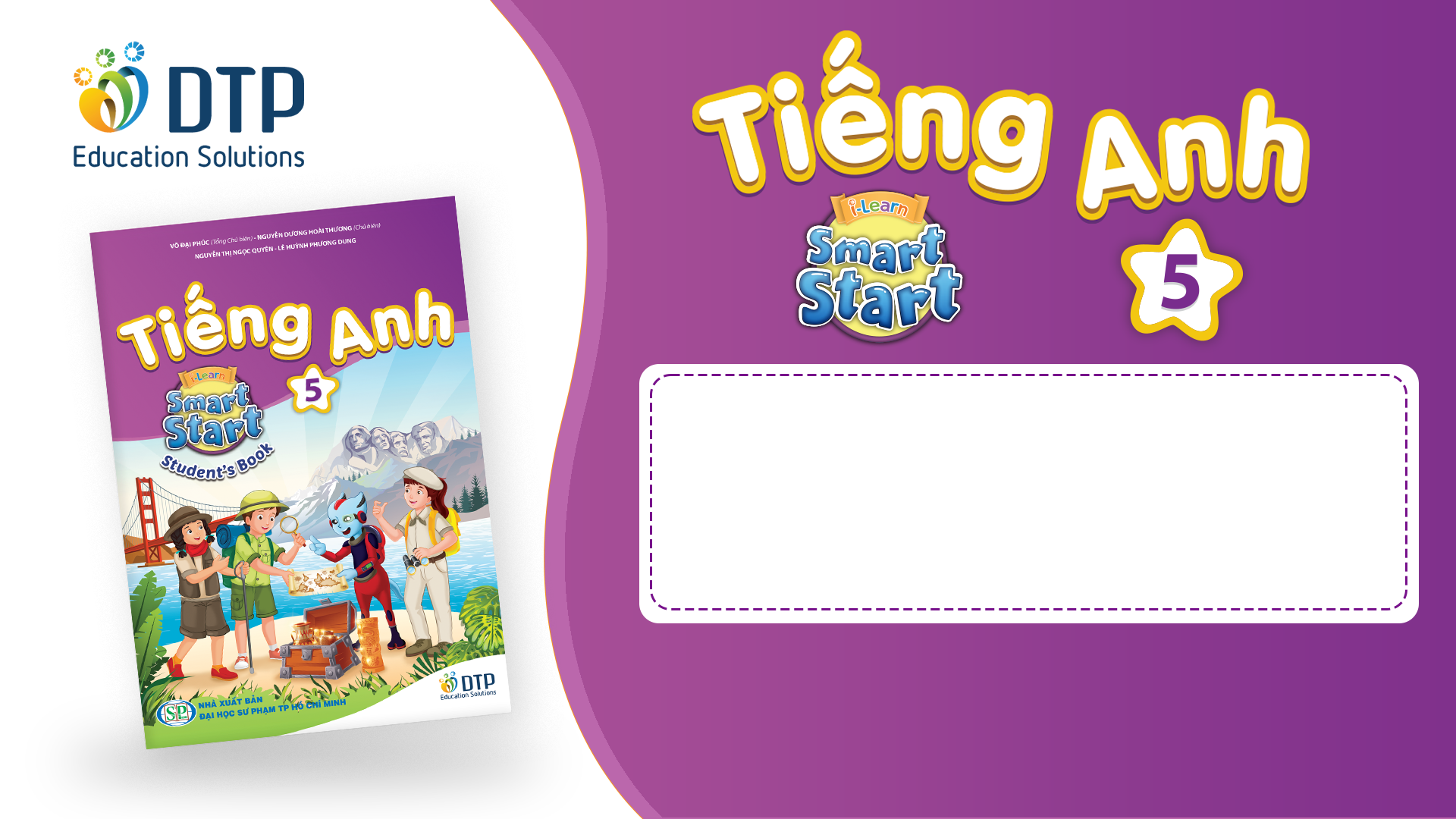 Unit 2: Holidays
Lesson 1.1
Page 20
Objectives
By the end of this lesson, students will be able to…

Vocabulary: Pronounce and identify the words related to the topic properly: Halloween, New Year's Eve, Lunar New Year (Tết), Christmas, Teachers' Day, Children's Day.
Structure: What's your favorite holiday? - It's Halloween.
                    What's her favorite holiday? - It's Christmas
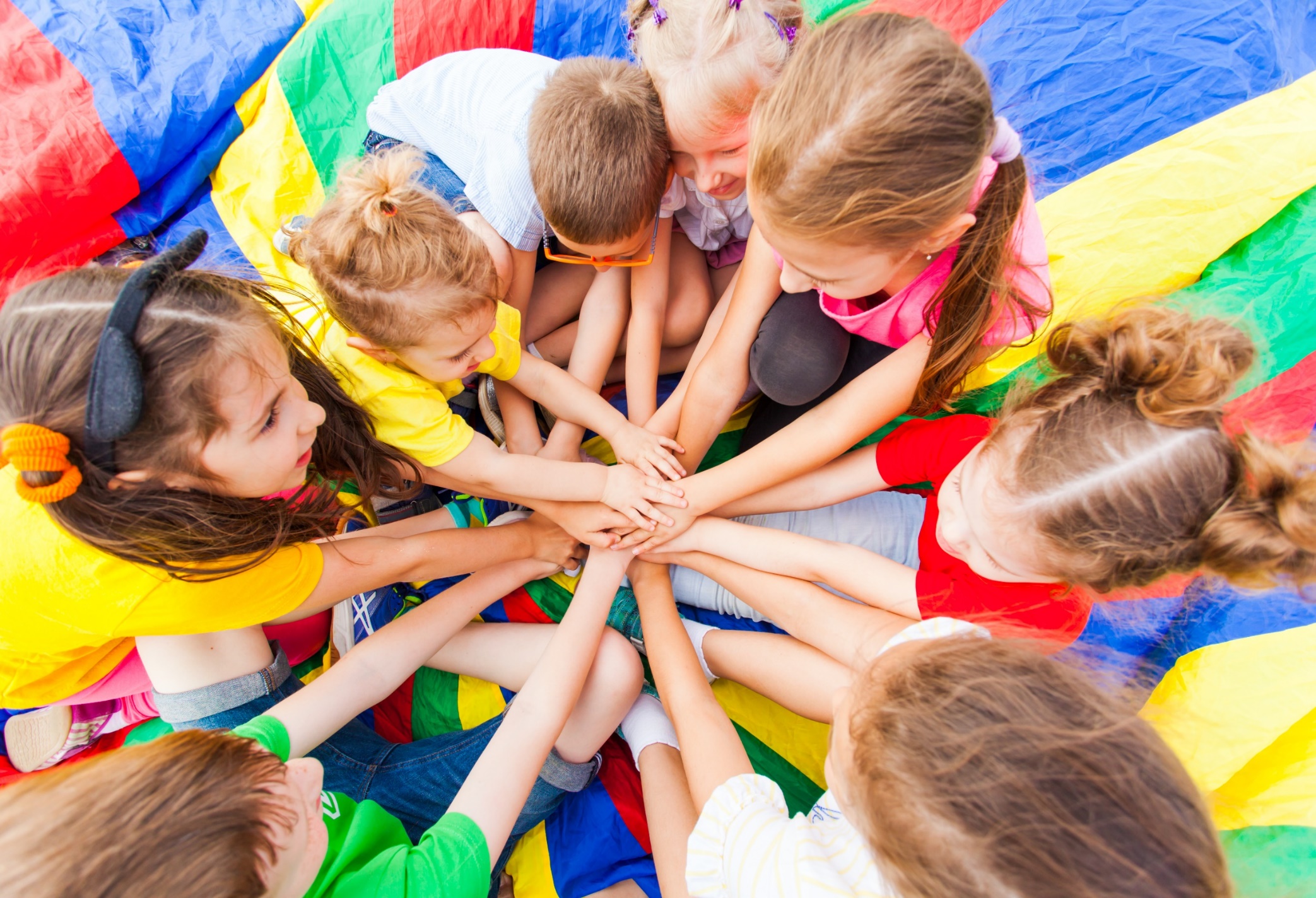 WARM-UP
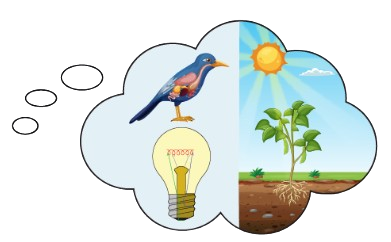 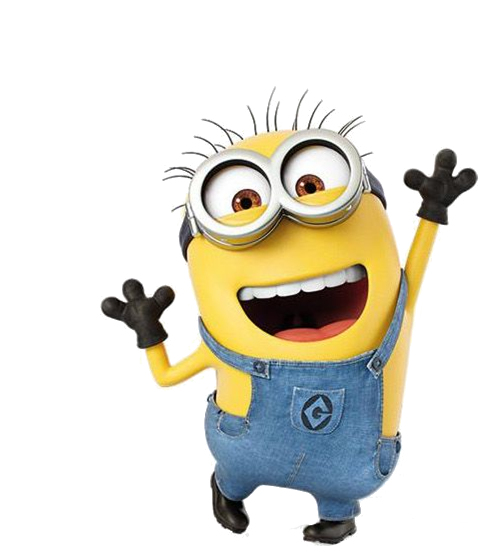 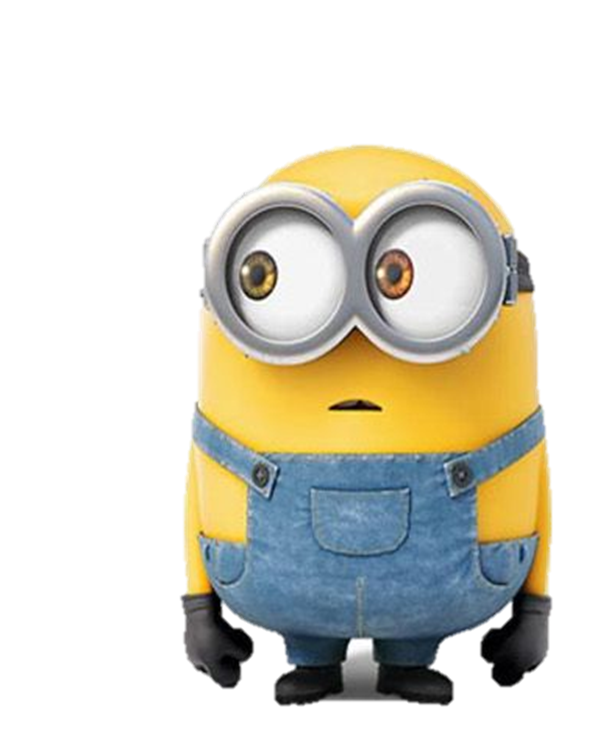 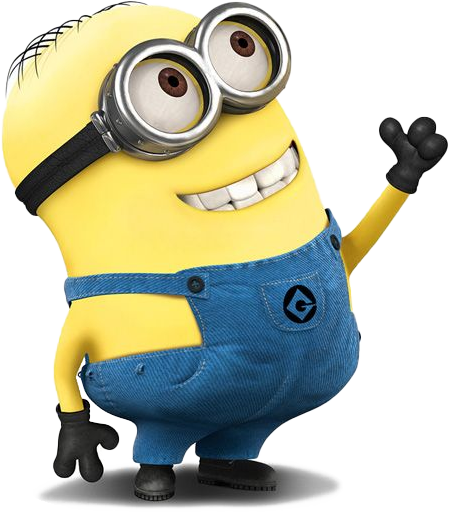 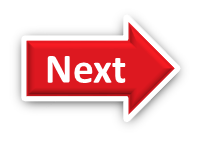 History
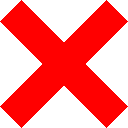 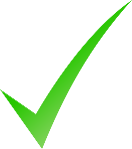 Science
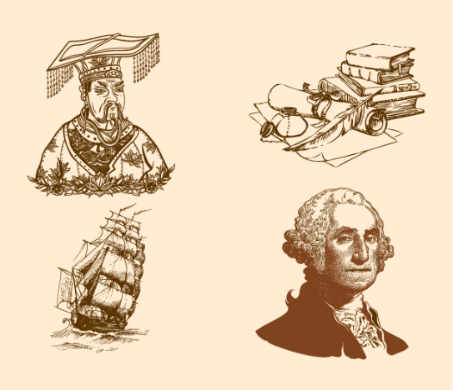 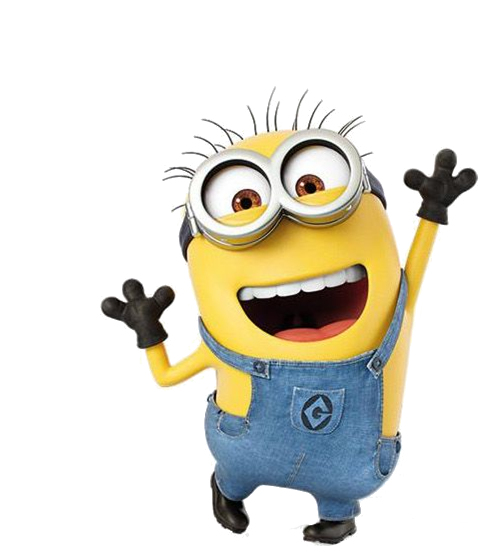 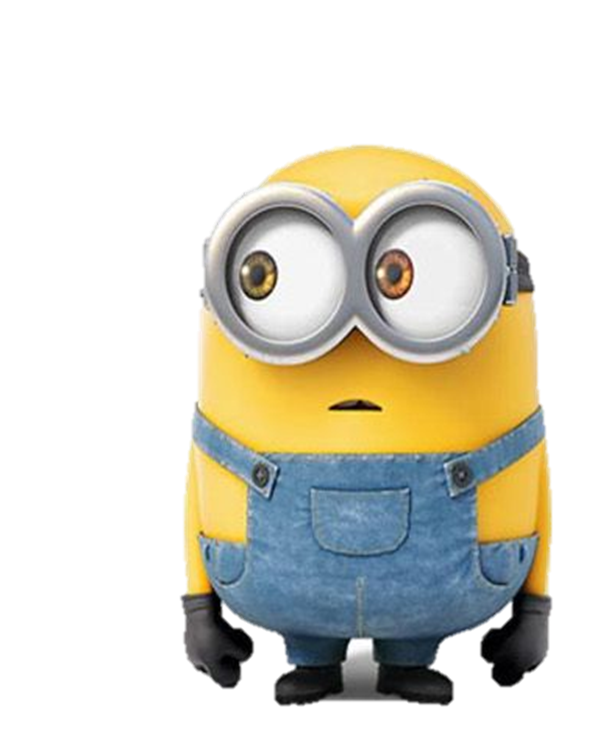 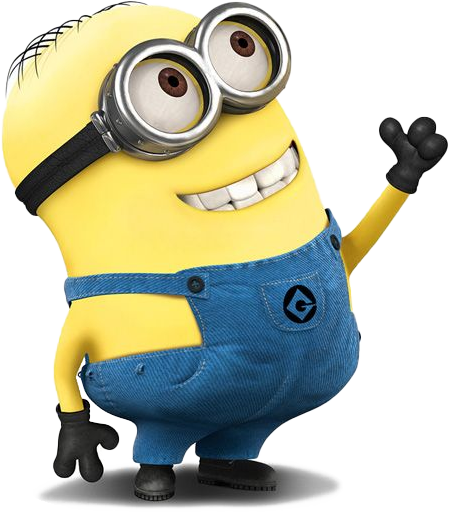 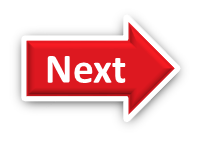 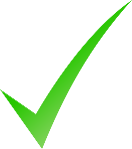 History
English
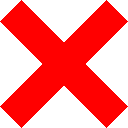 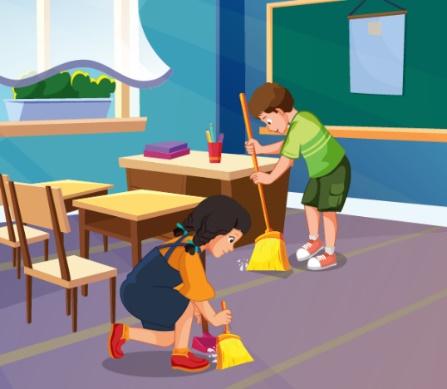 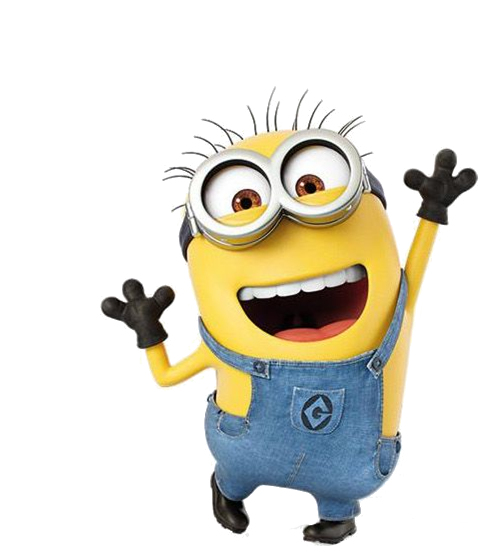 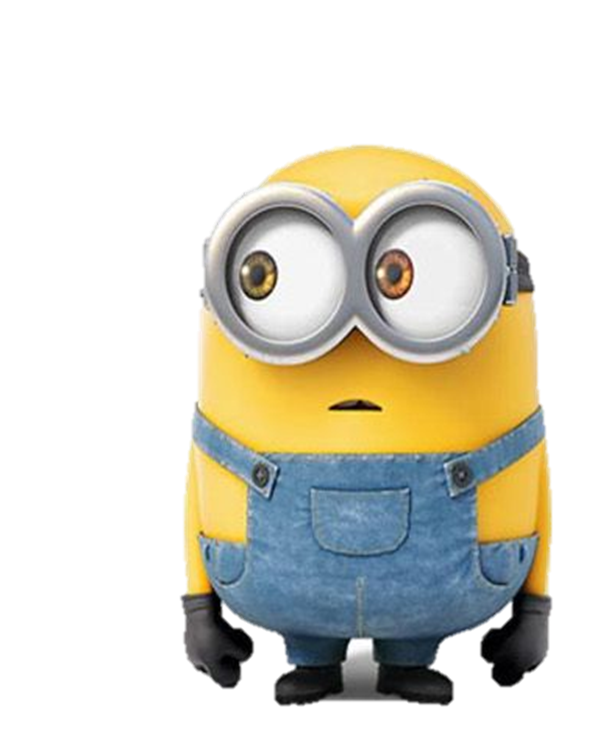 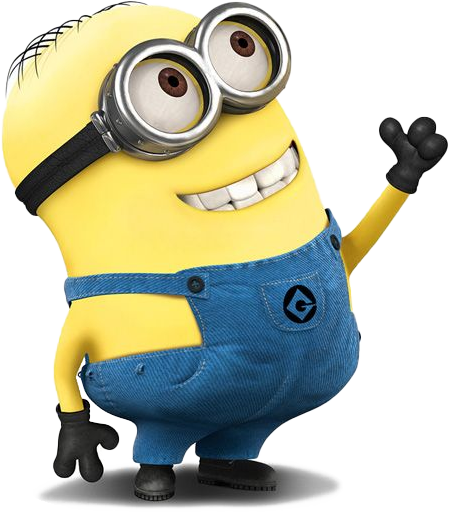 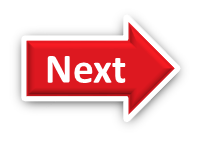 IT
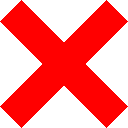 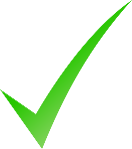 Ethics
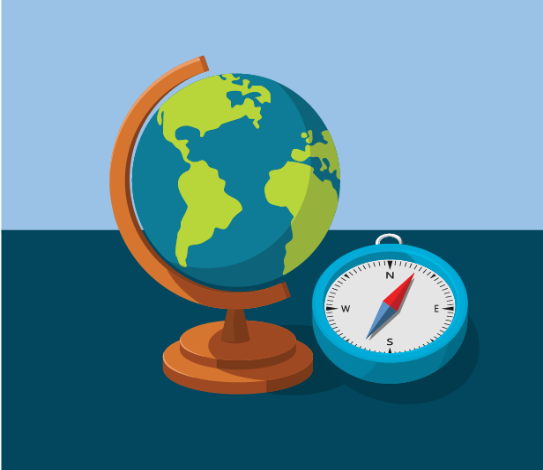 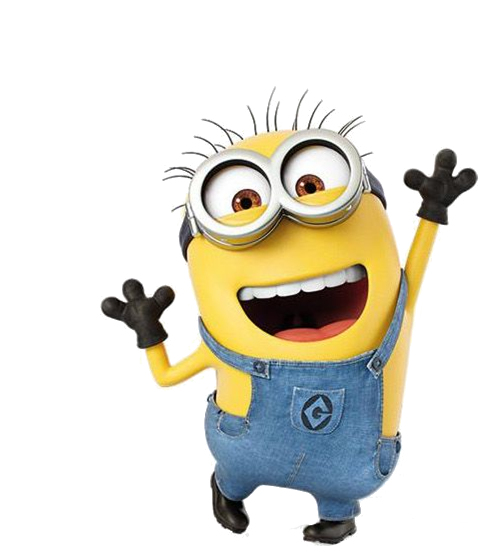 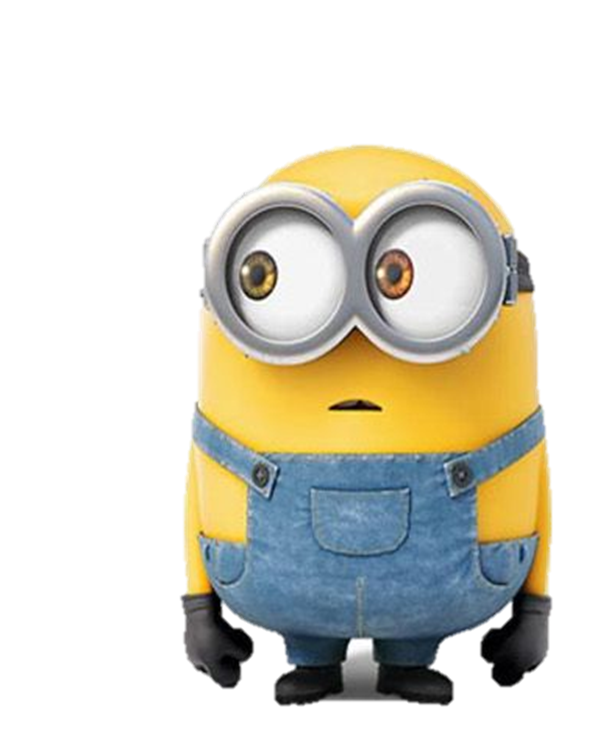 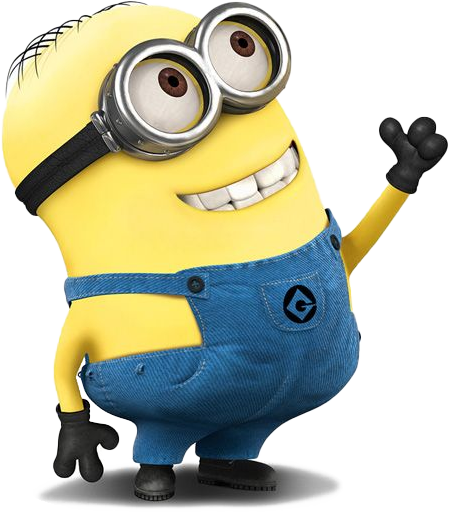 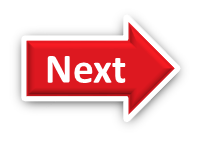 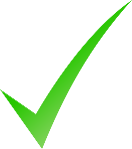 Geography
Science
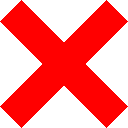 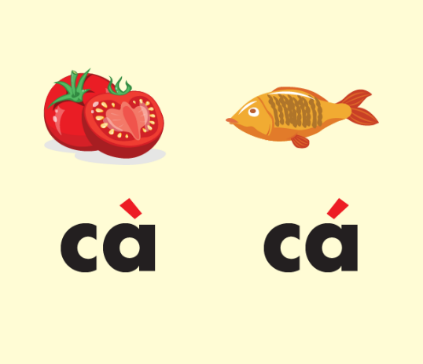 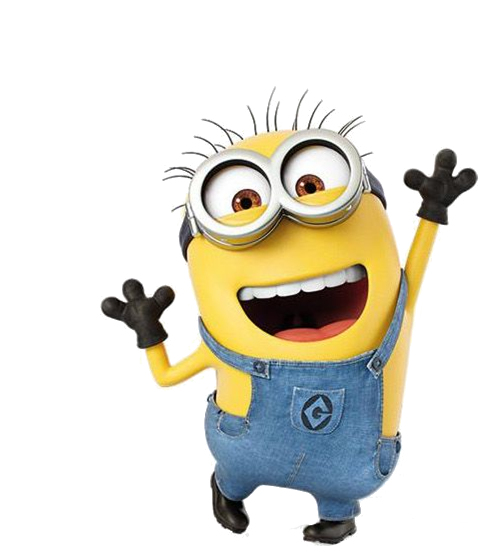 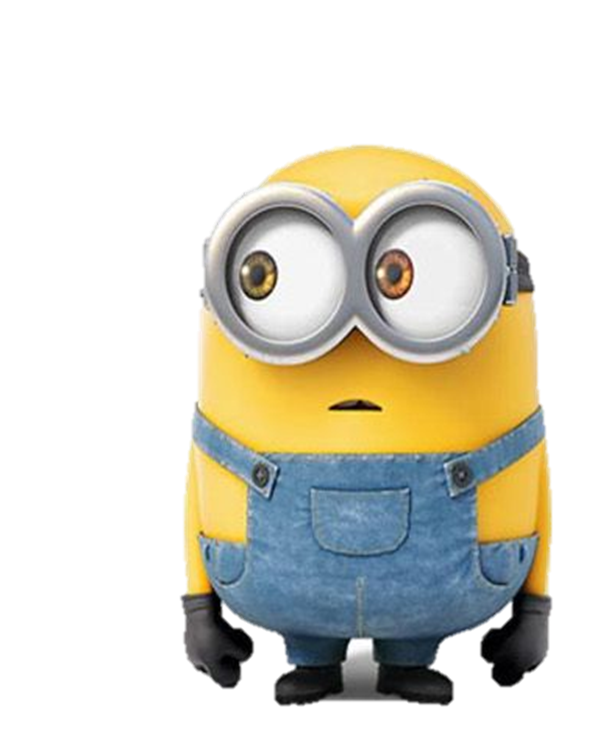 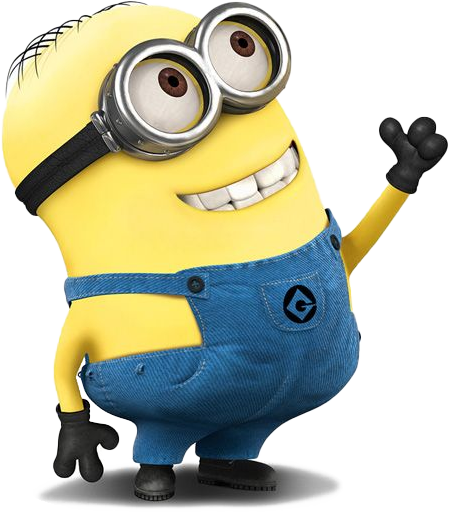 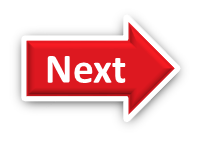 History
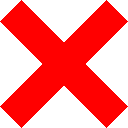 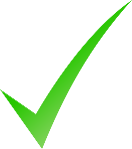 Vietnamese
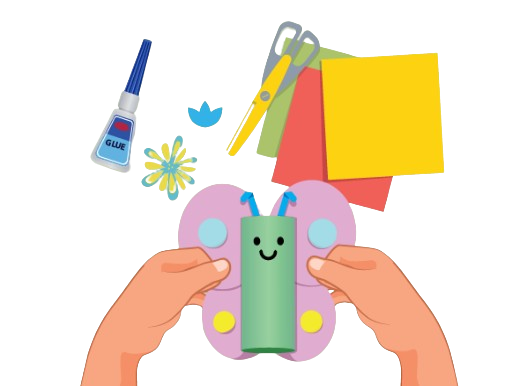 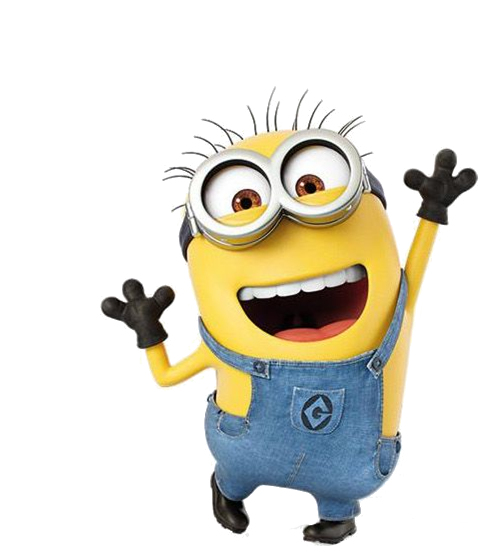 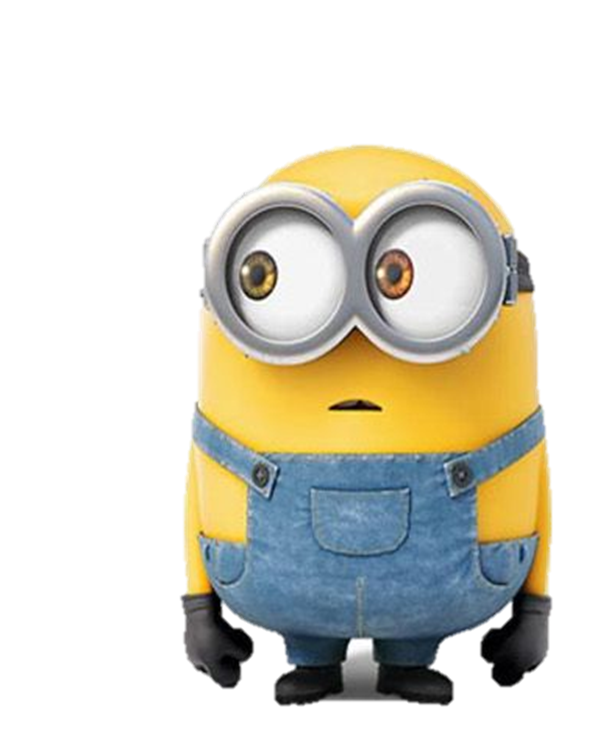 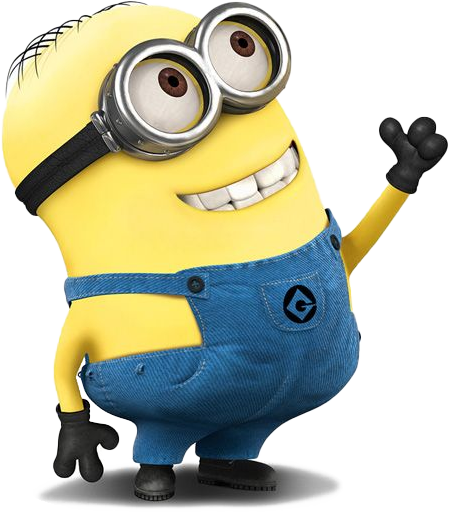 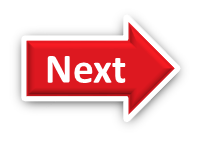 using computers
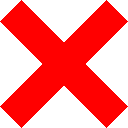 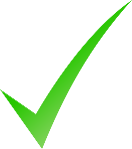 making things
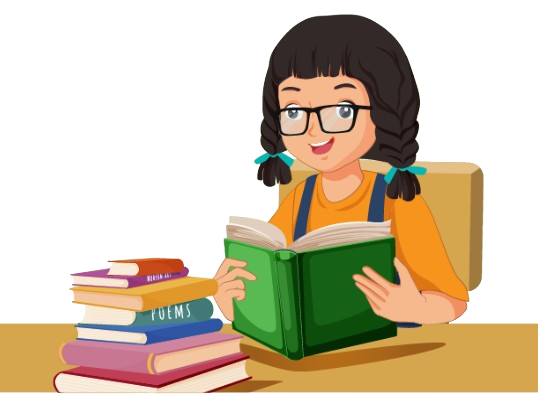 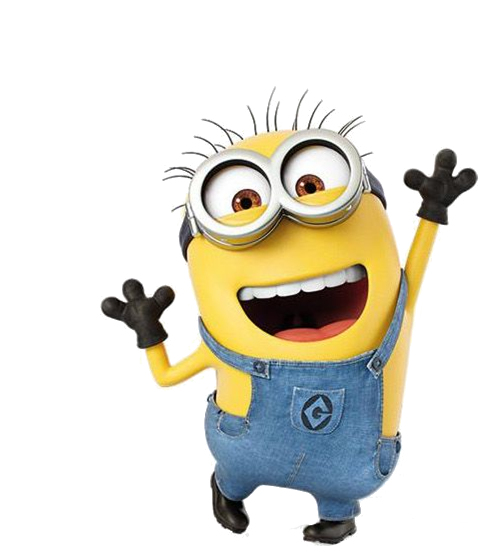 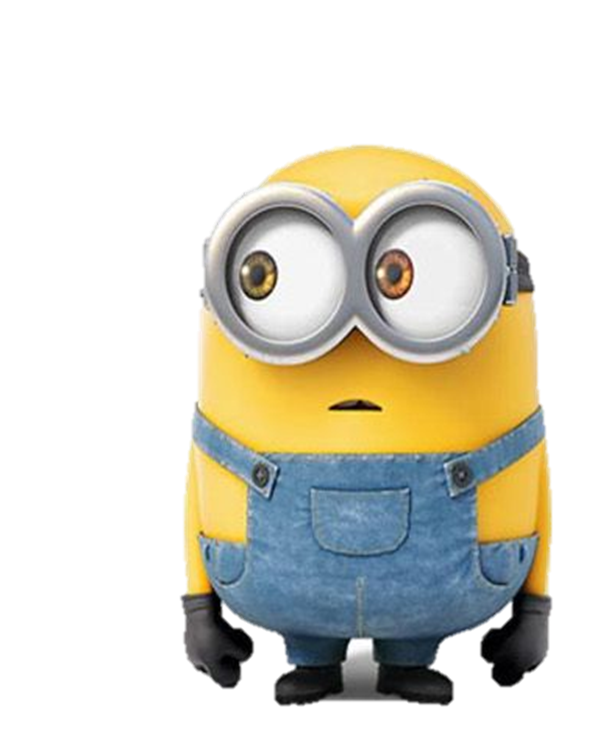 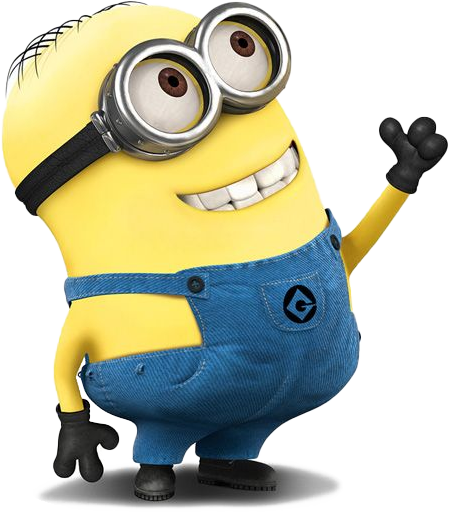 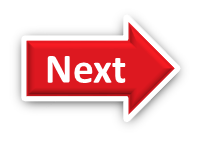 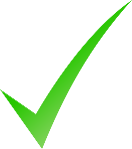 reading stories
learning languages
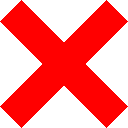 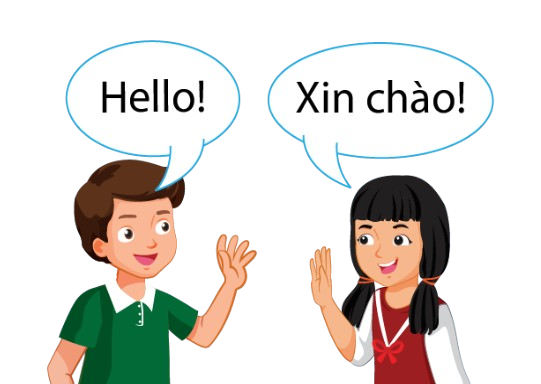 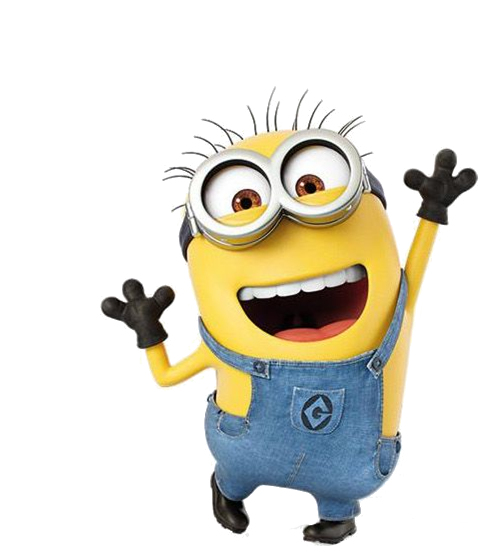 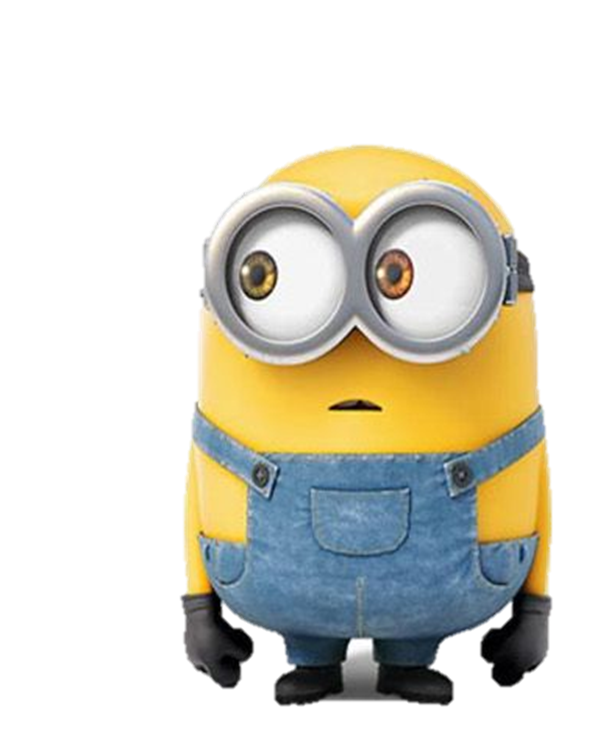 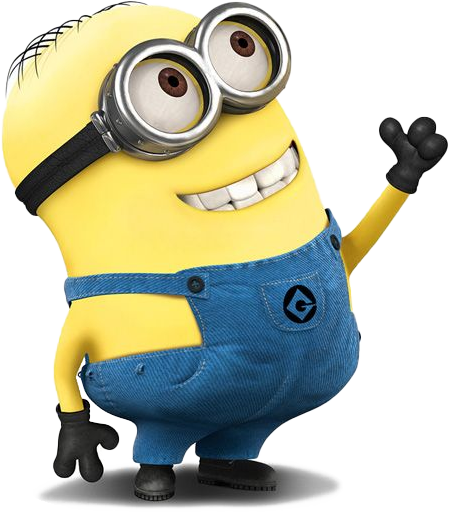 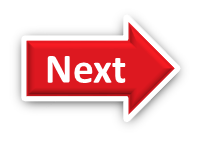 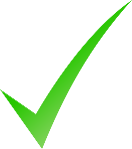 learning languages
do experiments
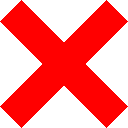 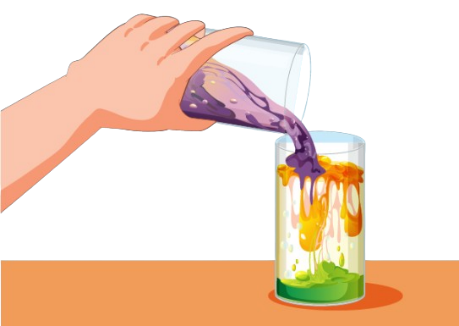 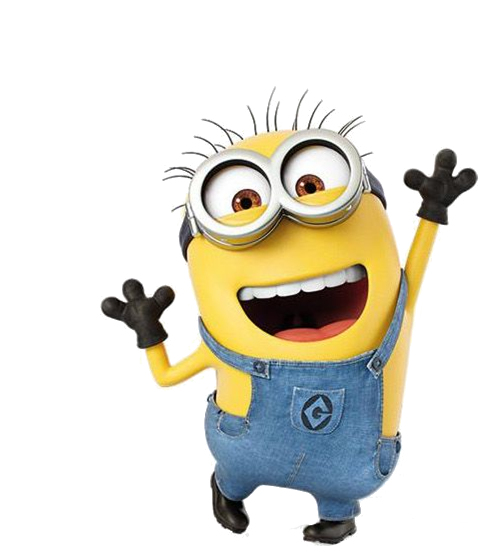 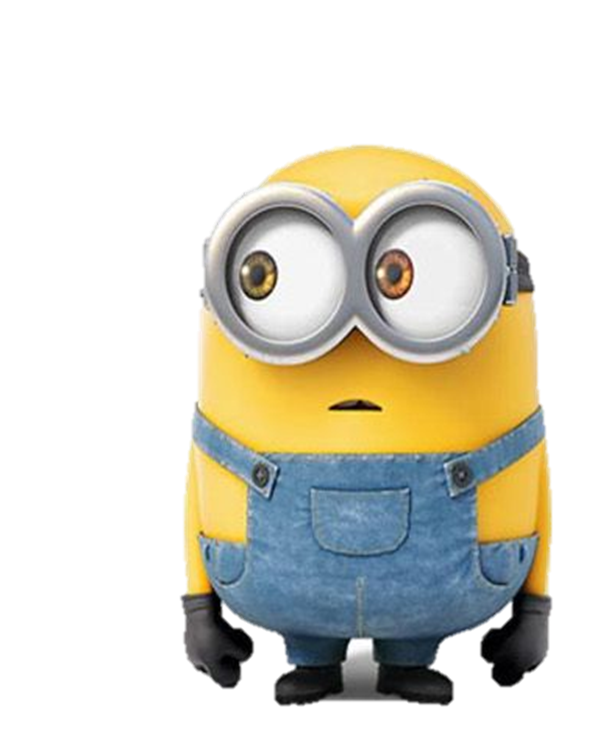 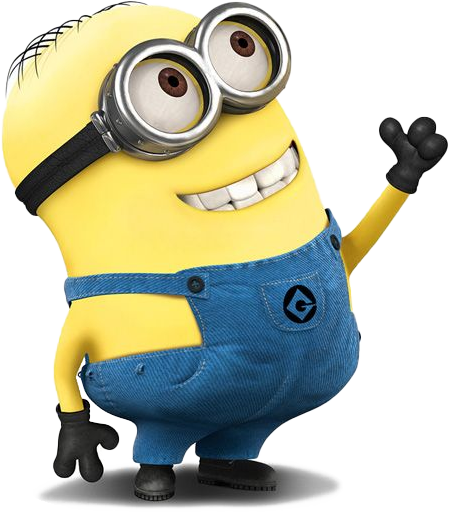 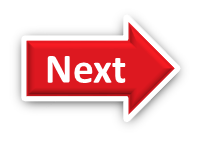 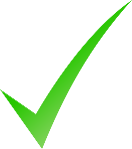 do experiments
solving problems
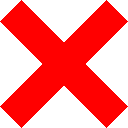 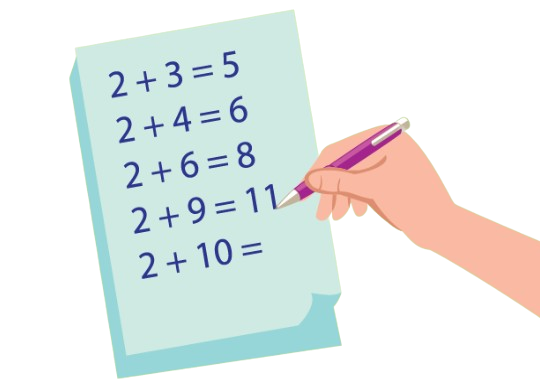 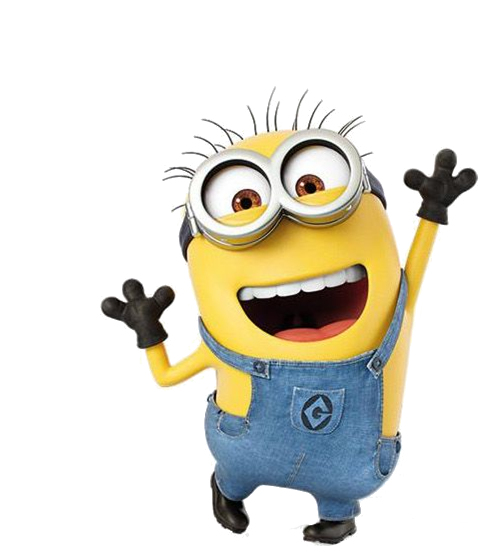 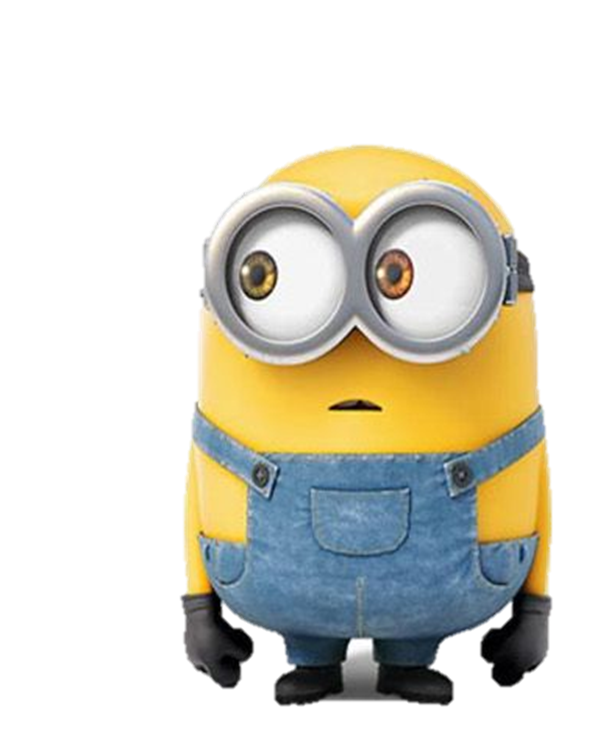 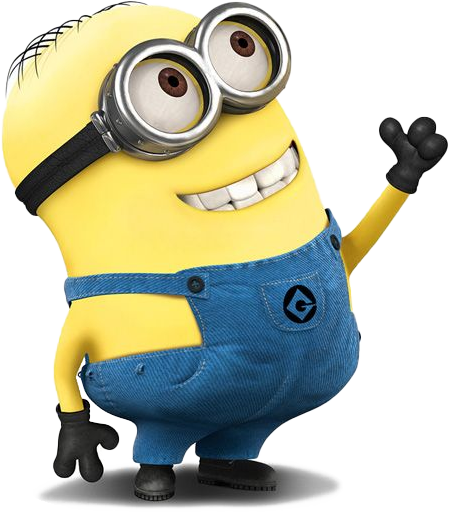 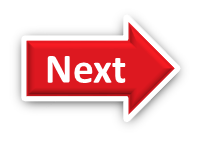 using computers
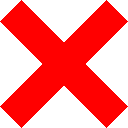 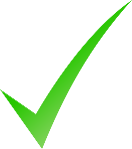 solving problems
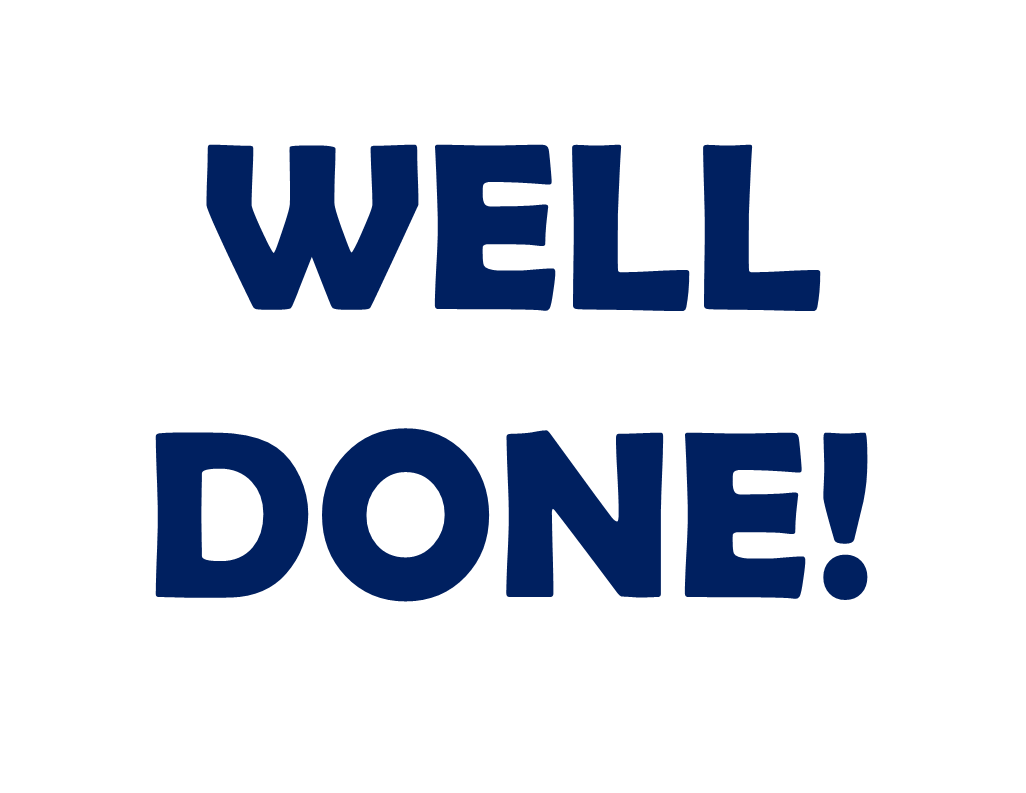 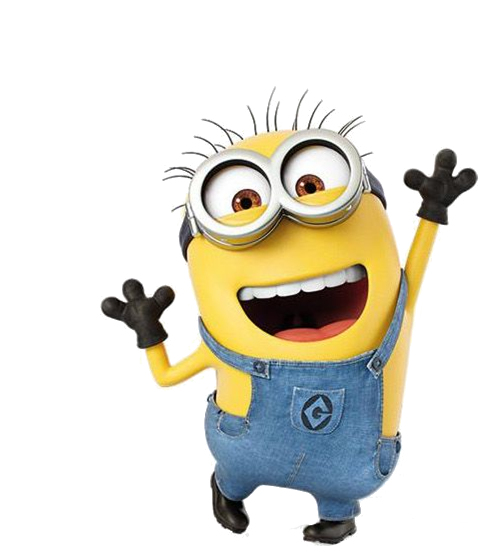 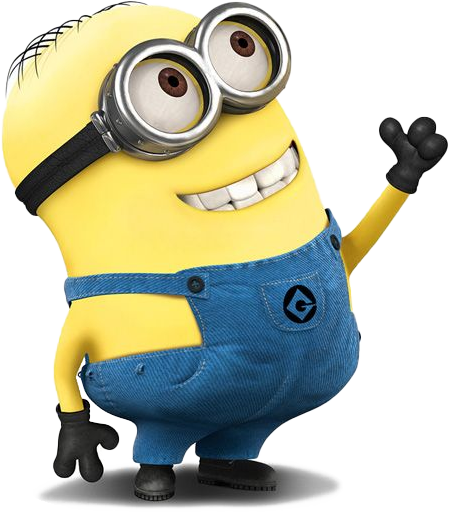 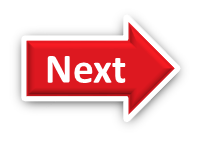 It’s time to learn …
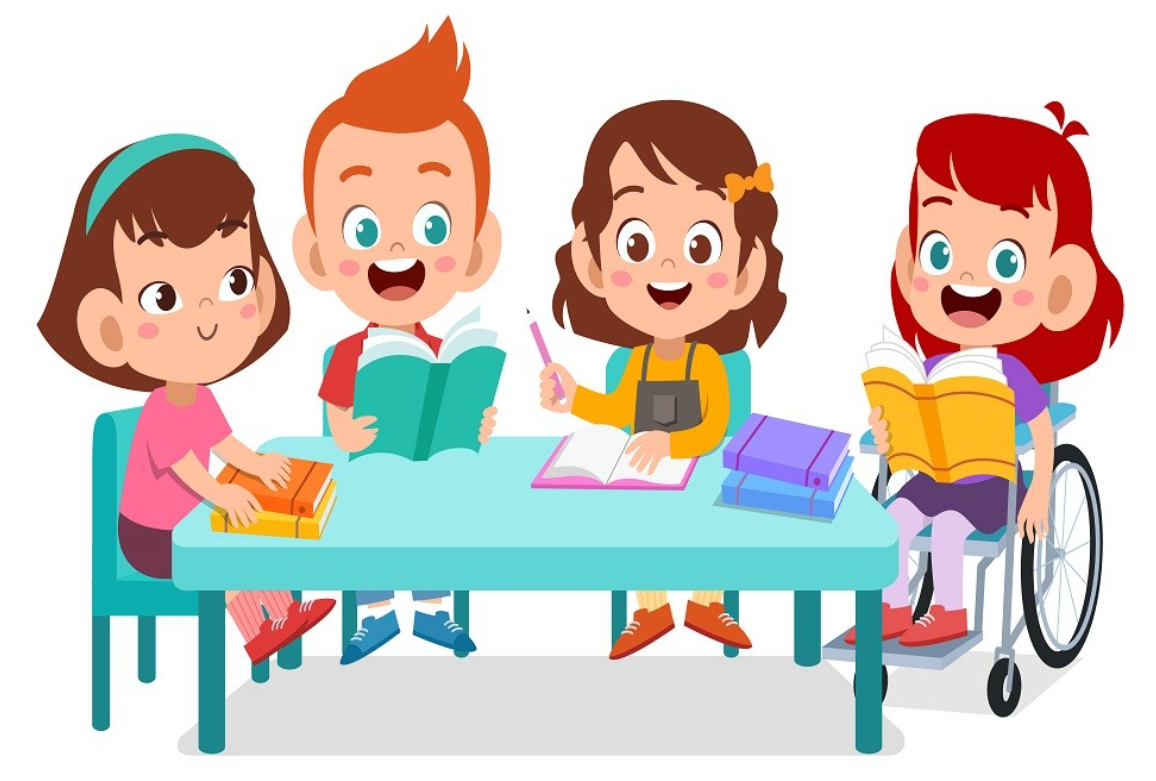 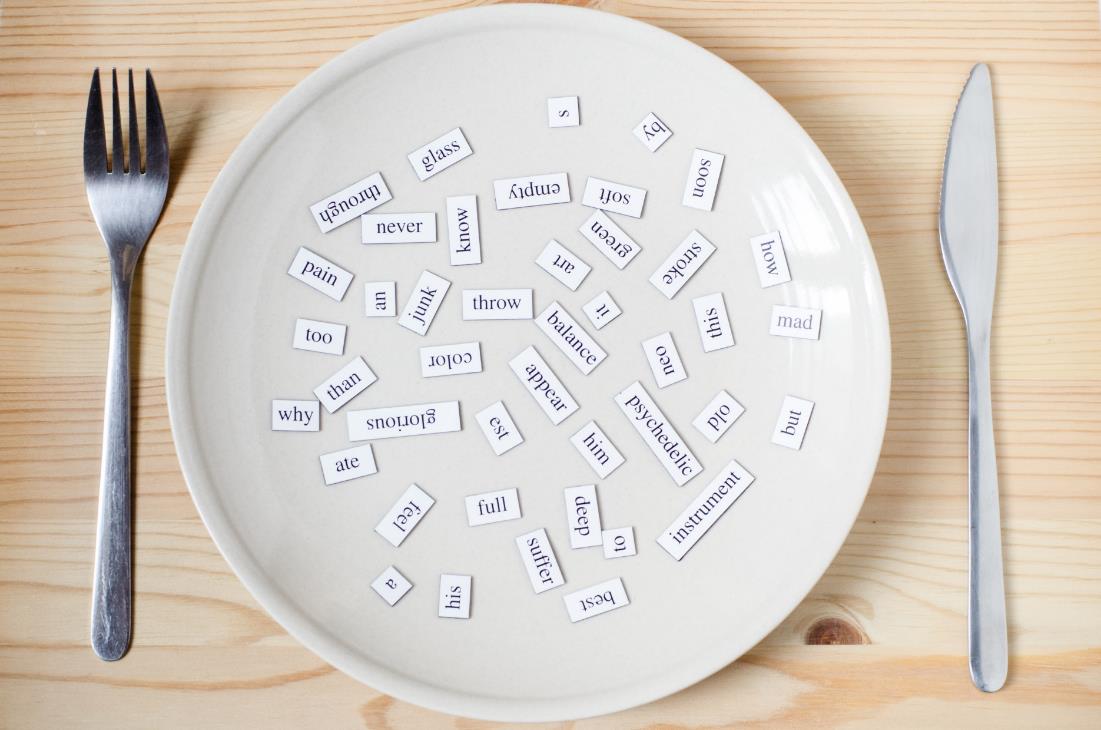 New words
Halloween, New Year's Eve, 
Lunar New Year (Tết), 
Christmas, Teachers' Day,
 Children's Day
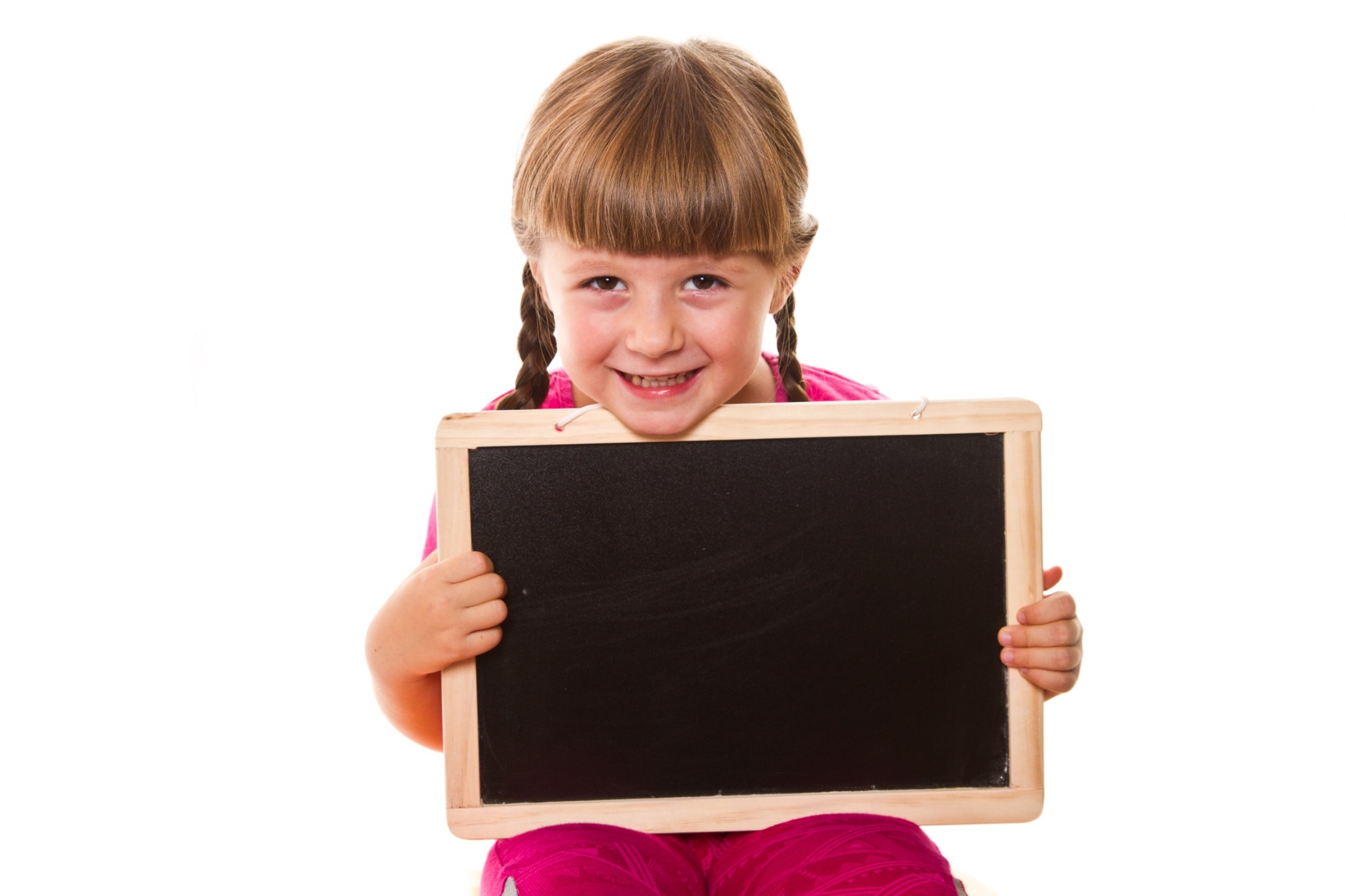 Presentation
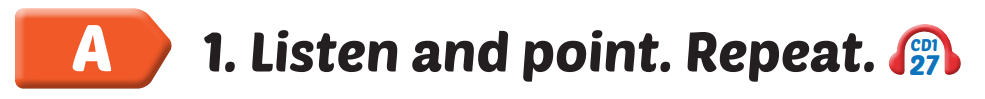 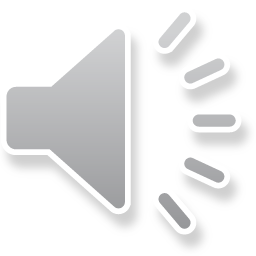 Click on each picture to hear the sound.
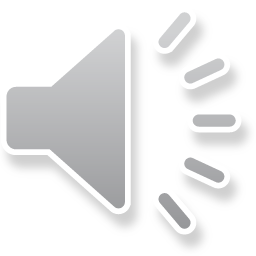 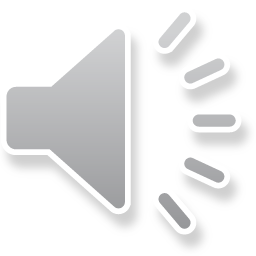 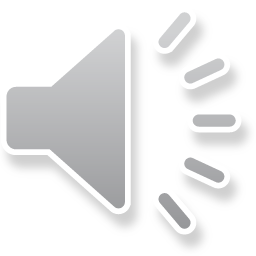 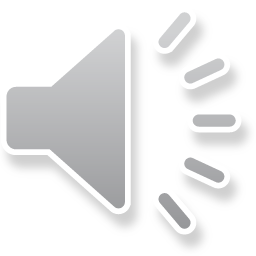 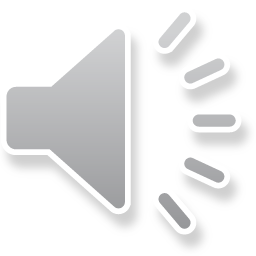 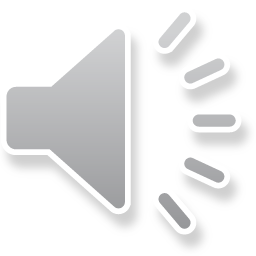 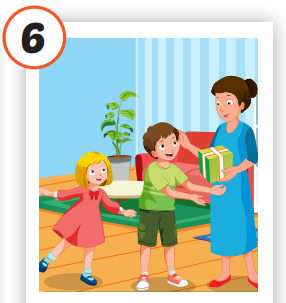 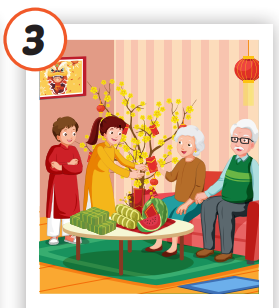 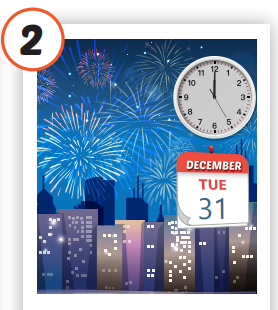 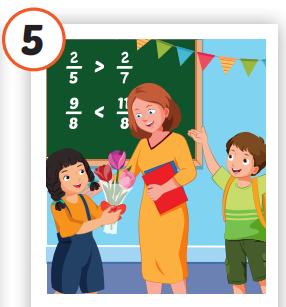 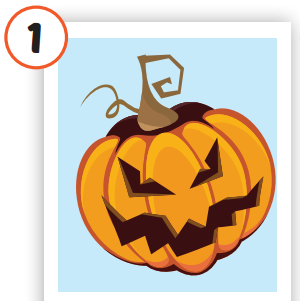 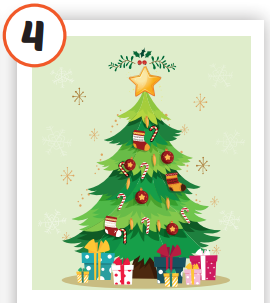 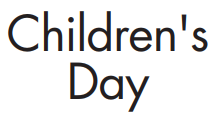 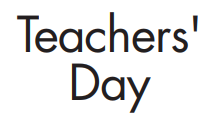 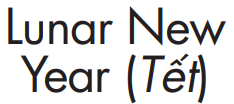 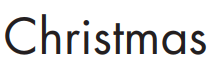 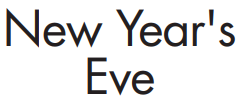 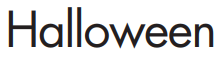 /ˈtʃɪldrənz deɪ/
Ngày Quốc tế
Thiếu nhi
/ˌhæloʊˈiːn/
lễ hội Halloween
/ˈtiːtʃərz deɪ/
Ngày Nhà giáo
/ˈluːnər nuː jɪrz/
tết Nguyên đán
/ˈkrɪsməs/
Giáng sinh
/ˌnjuː jɪrz ˈiːv/
đêm Giao thừa
[Speaker Notes: Click vào hình A. 1. Listen and point. Repeat để cho cả audio full chạy]
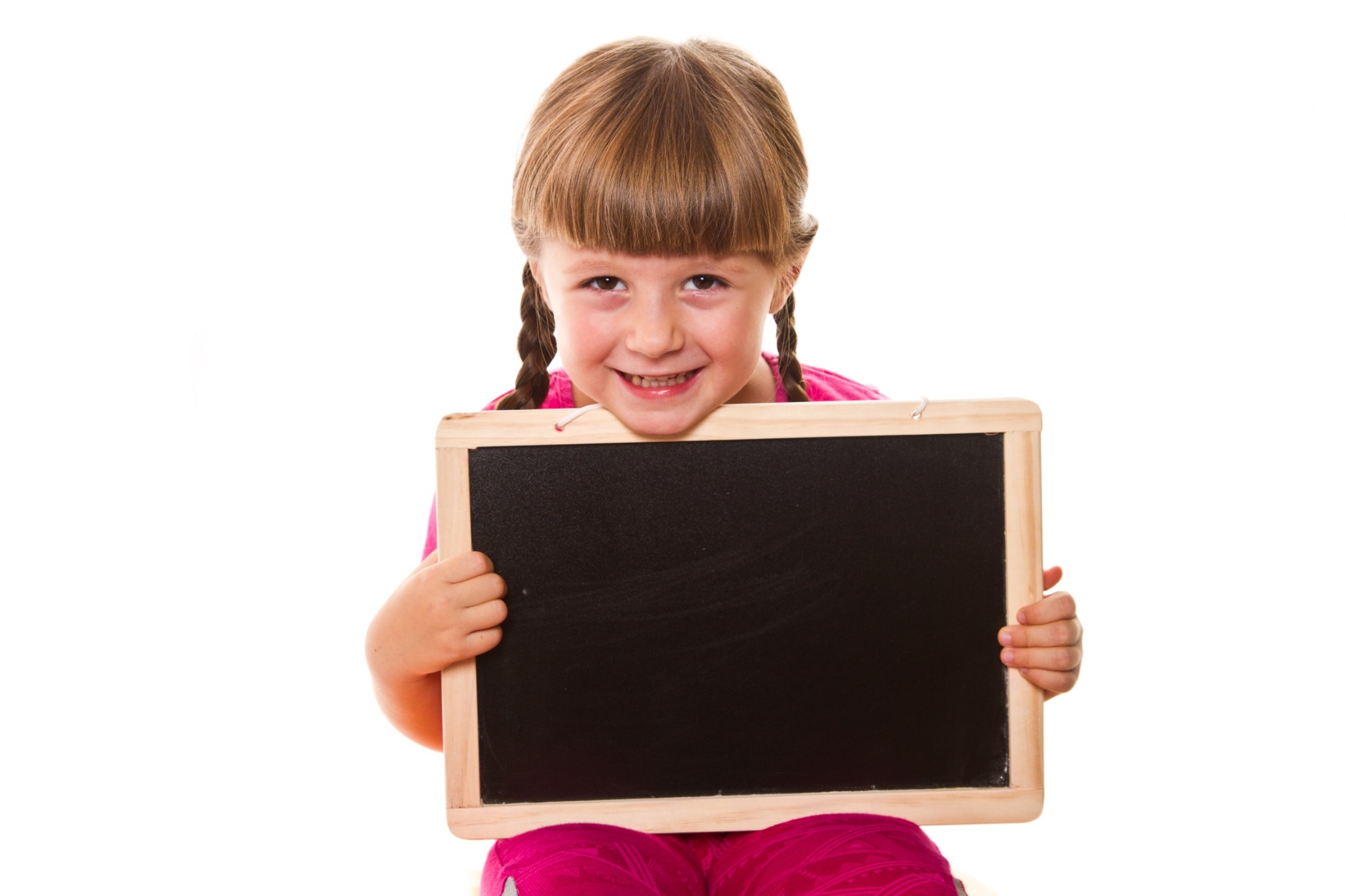 Practice
Check your memory
What’s next?
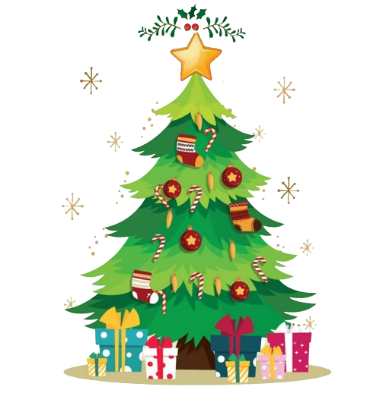 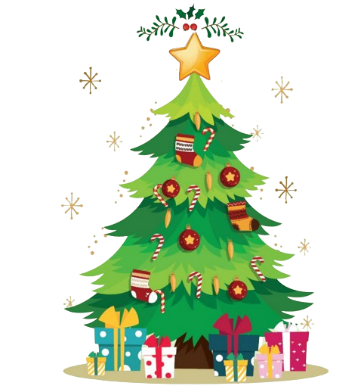 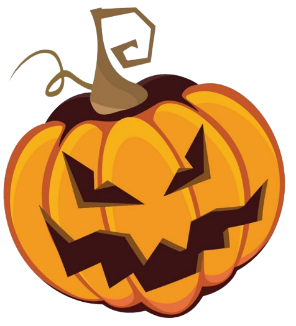 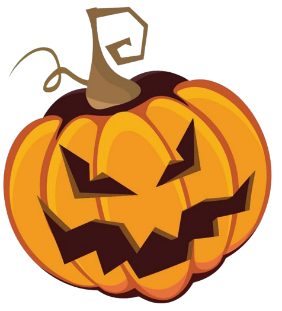 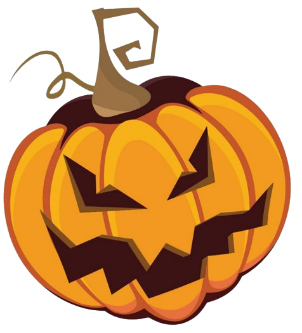 ?
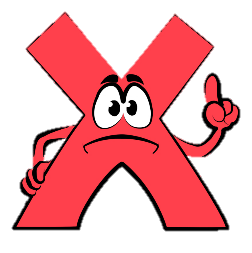 Halloween
Christmas
What’s next?
?
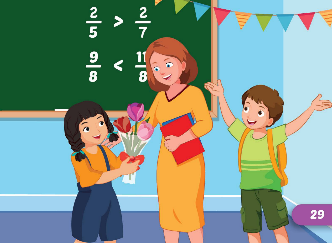 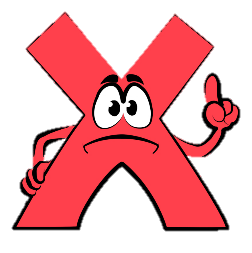 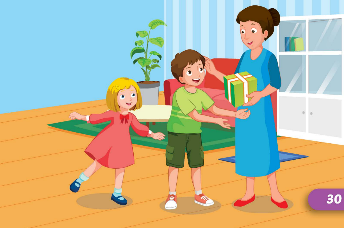 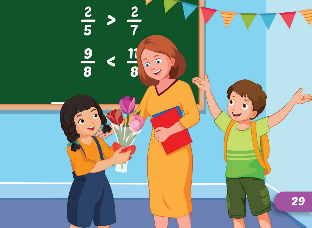 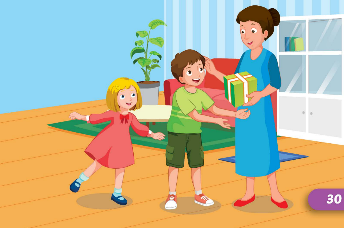 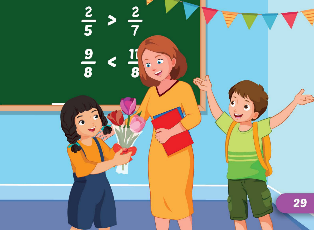 Children's Day
Teachers' Day
What’s next?
?
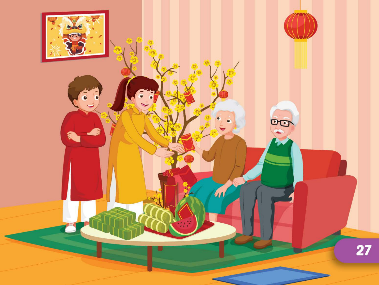 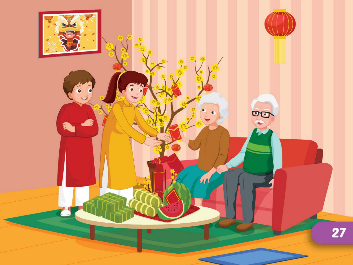 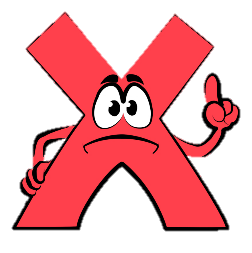 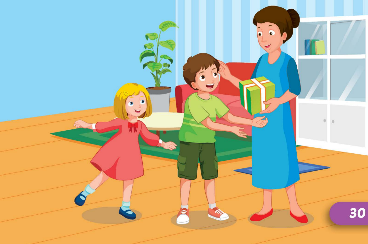 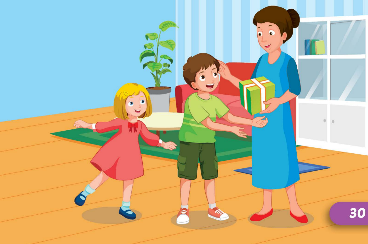 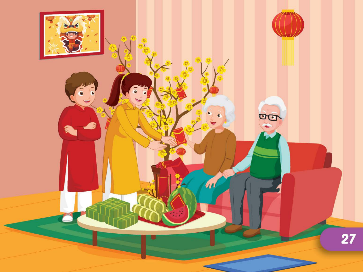 Lunar New Year
Children's Day
What’s next?
?
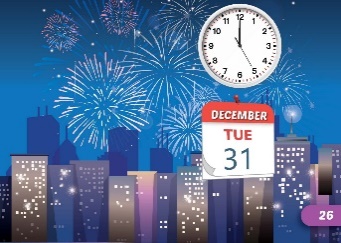 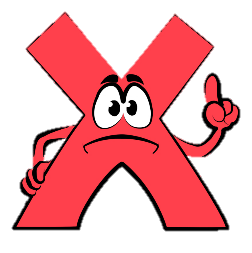 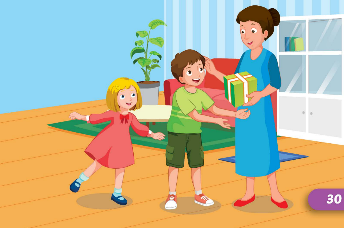 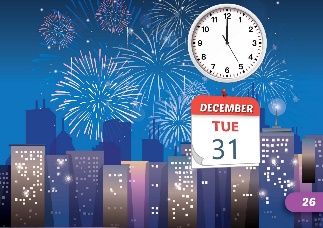 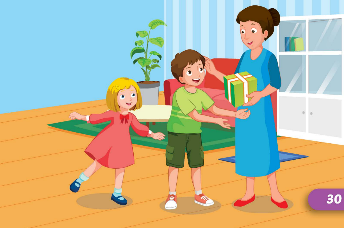 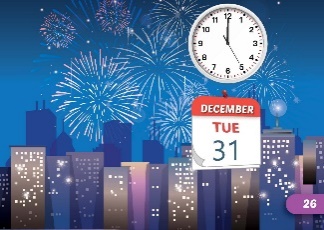 Children's Day
New Year's Eva
What’s next?
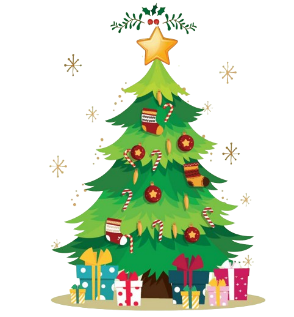 ?
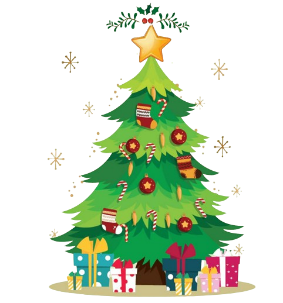 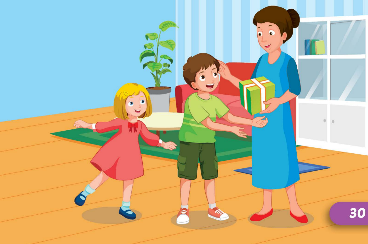 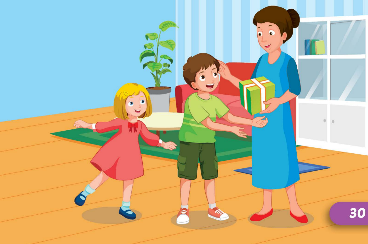 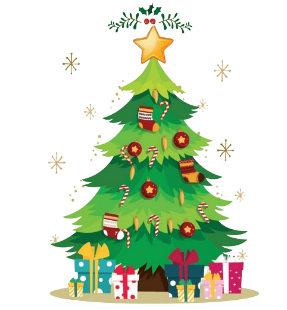 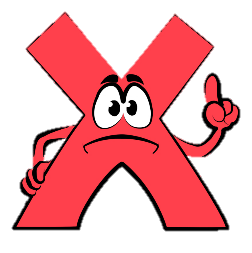 Christmas
Children's Day
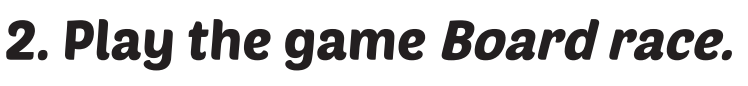 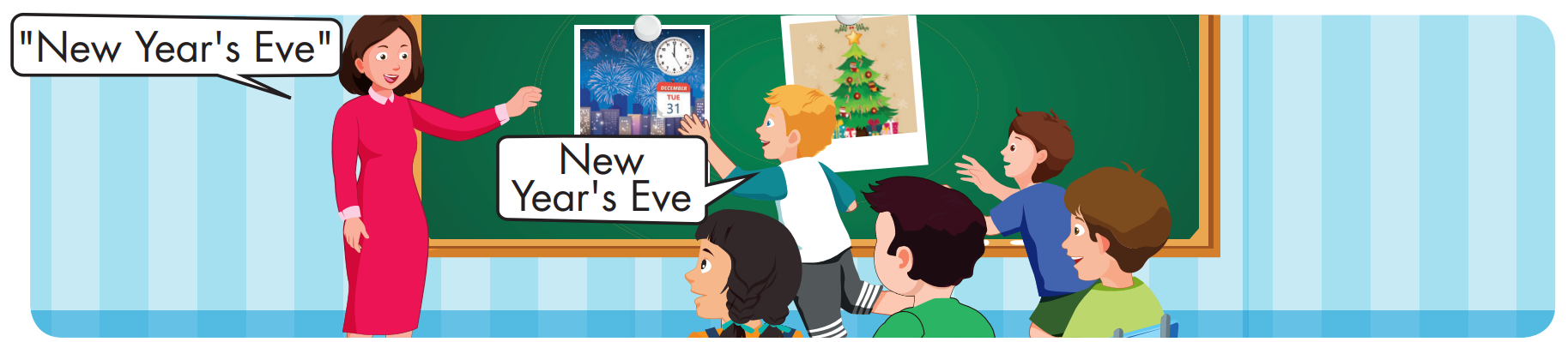 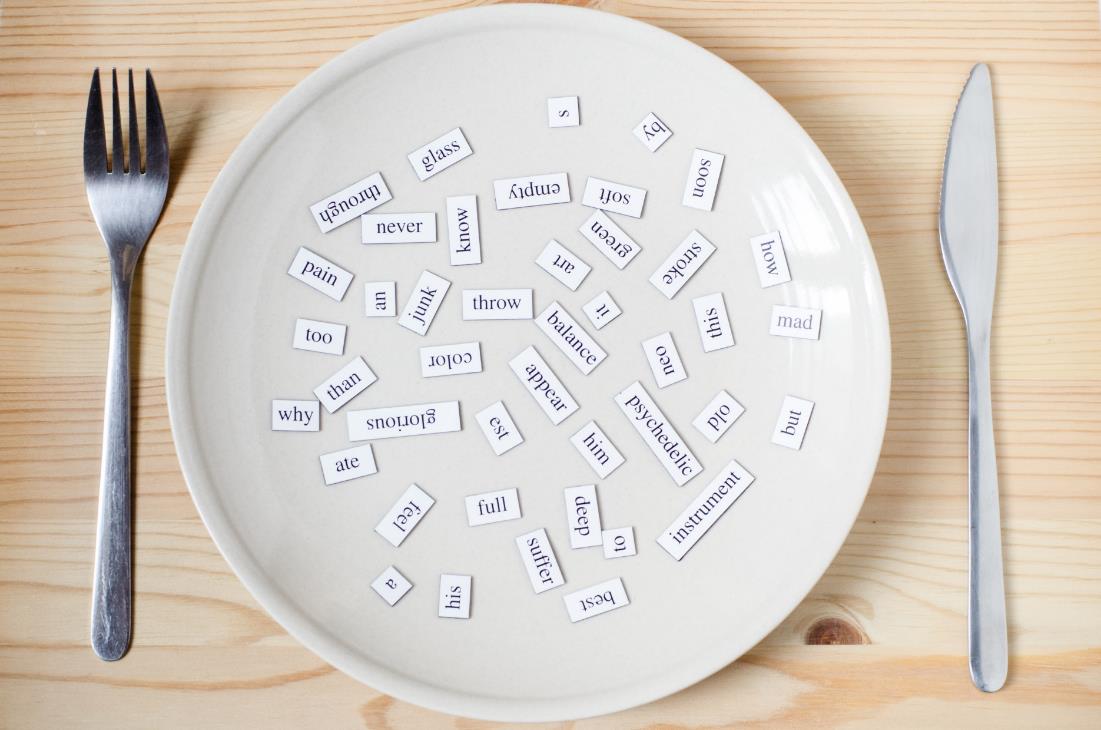 Structure
What's your favorite holiday? 
- It's Halloween.
What's her favorite holiday? 
- It's Christmas.
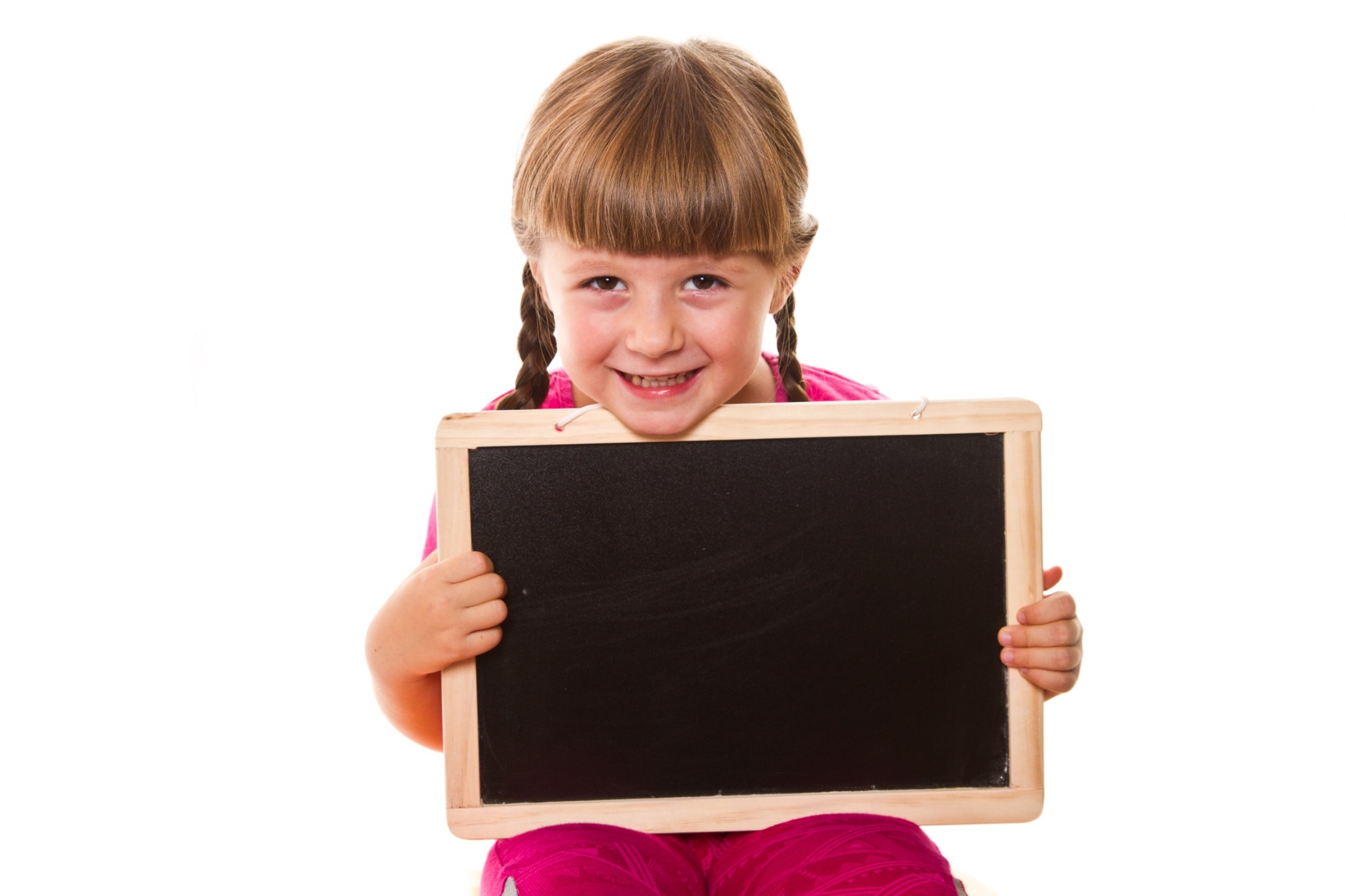 Presentation
Structure
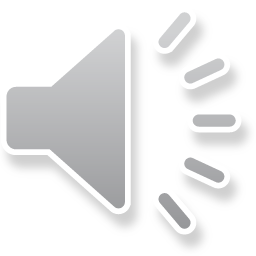 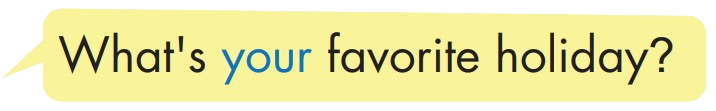 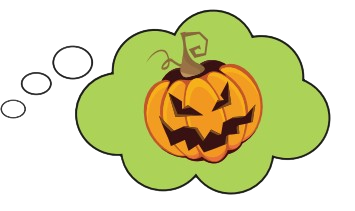 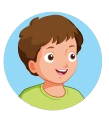 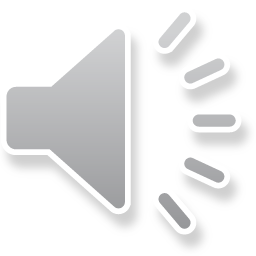 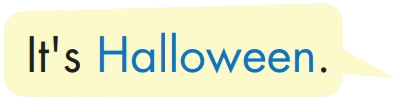 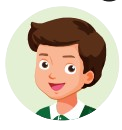 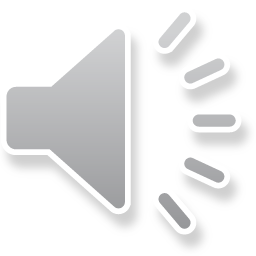 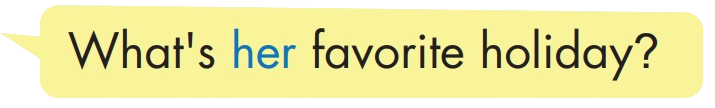 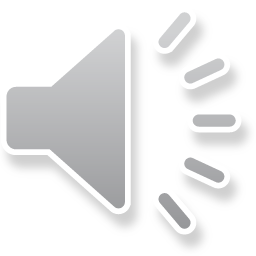 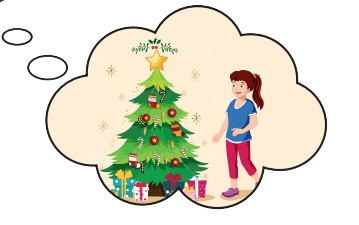 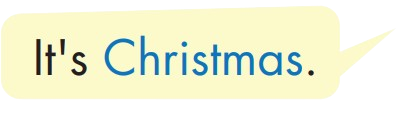 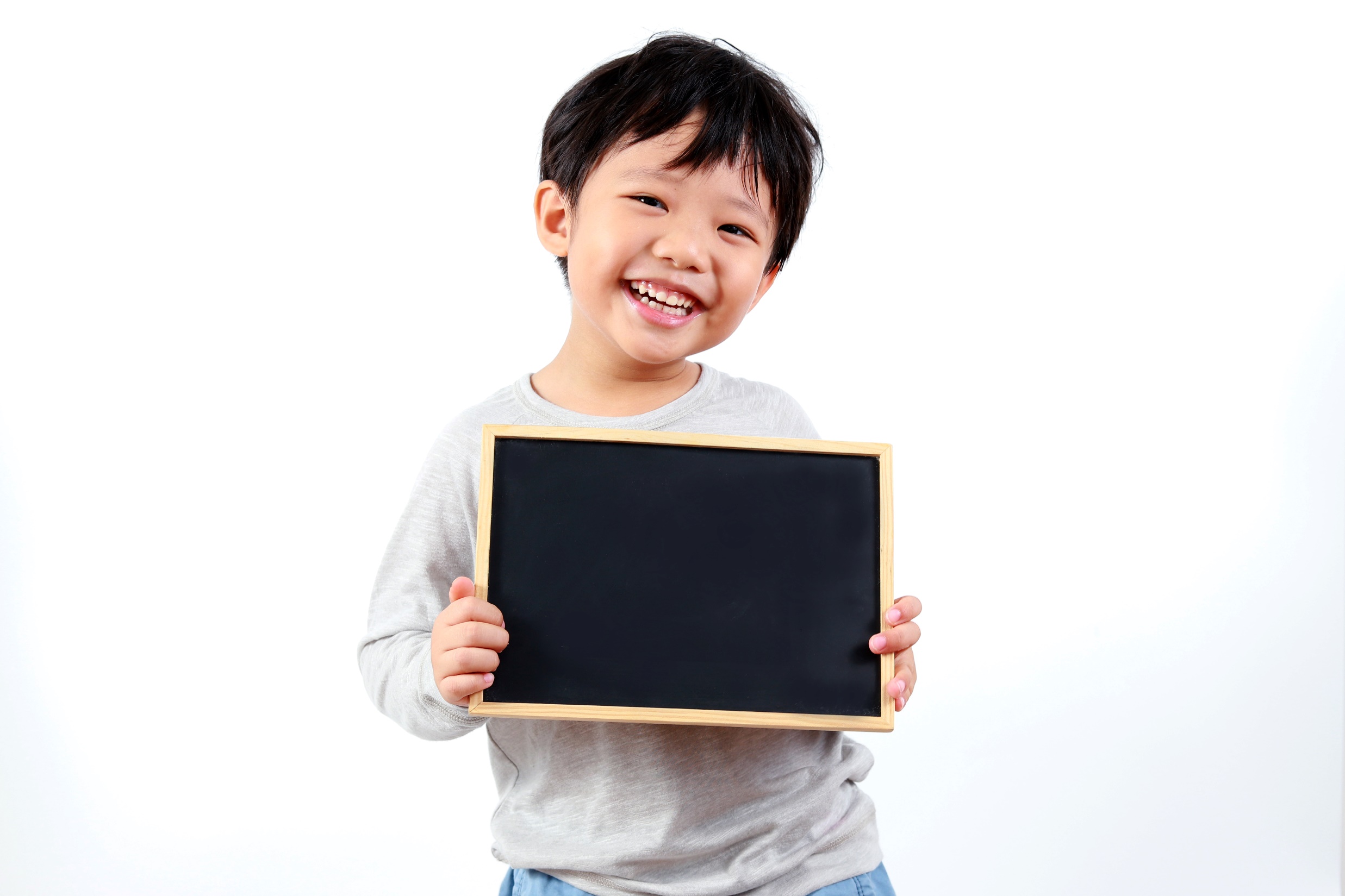 Practice
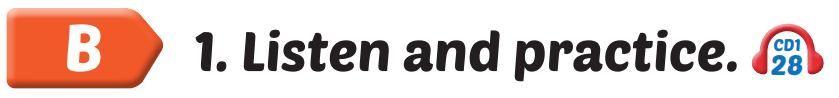 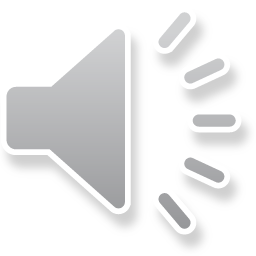 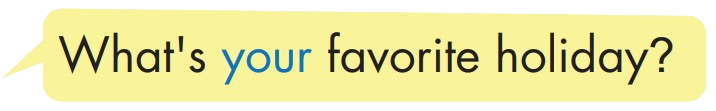 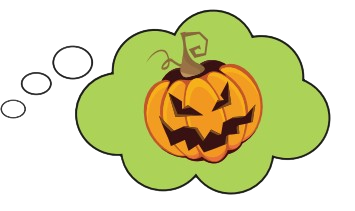 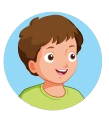 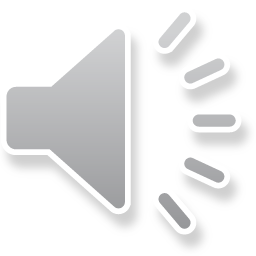 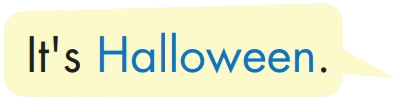 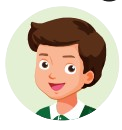 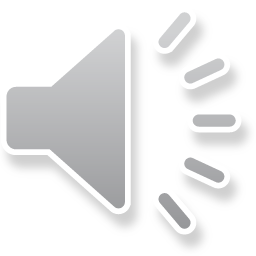 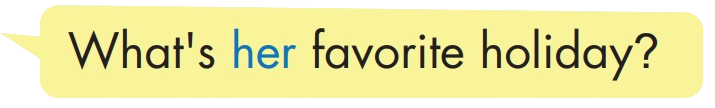 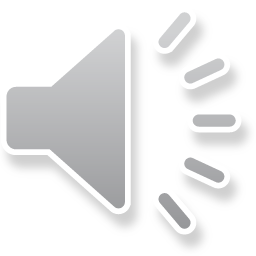 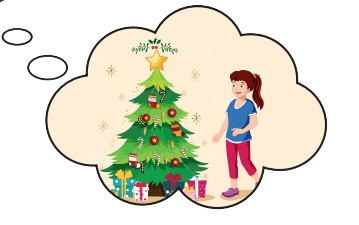 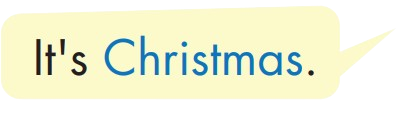 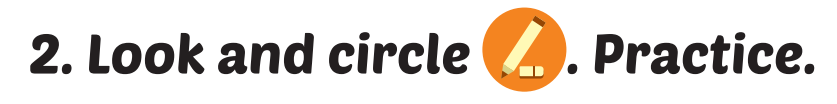 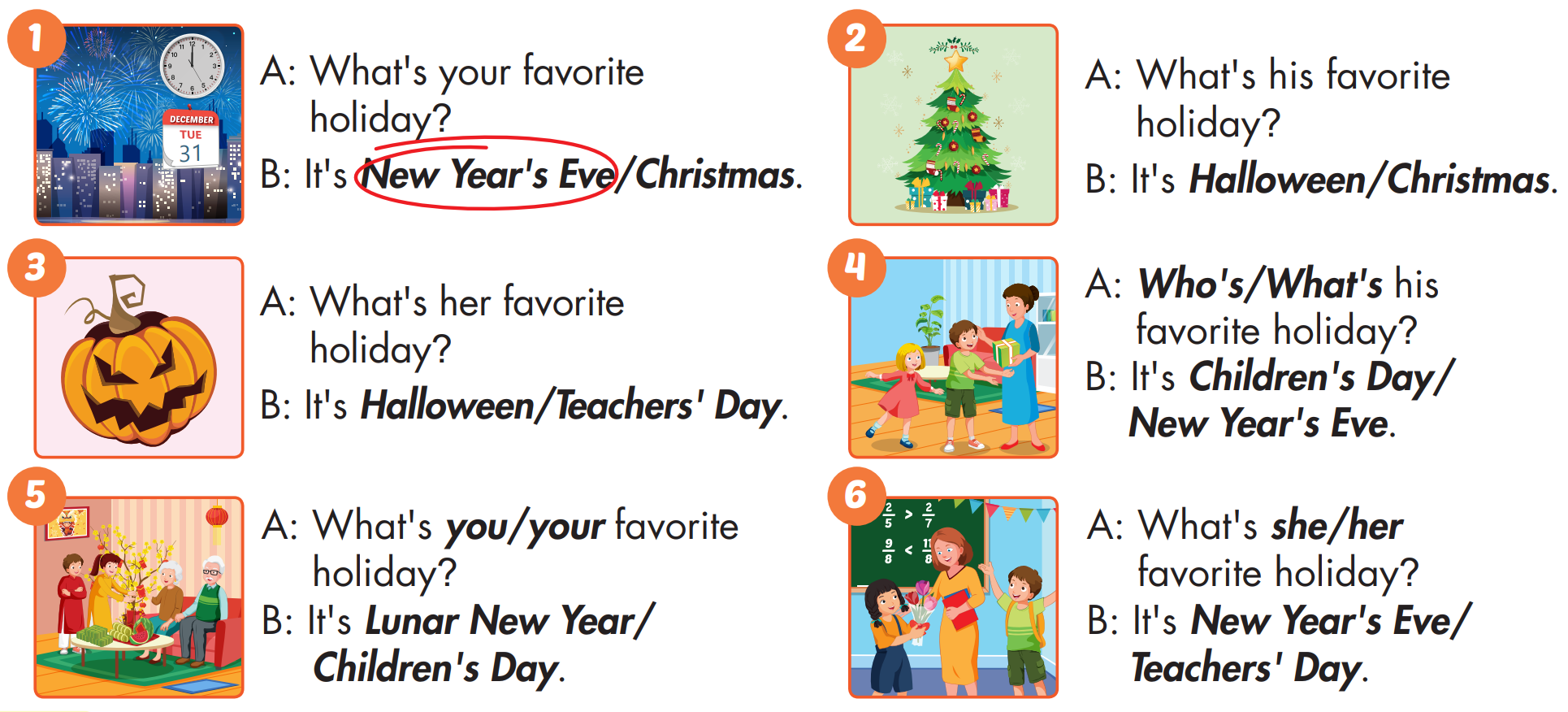 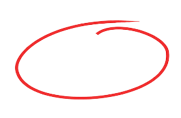 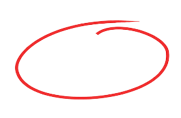 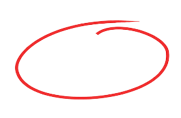 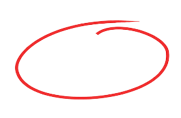 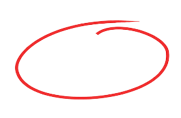 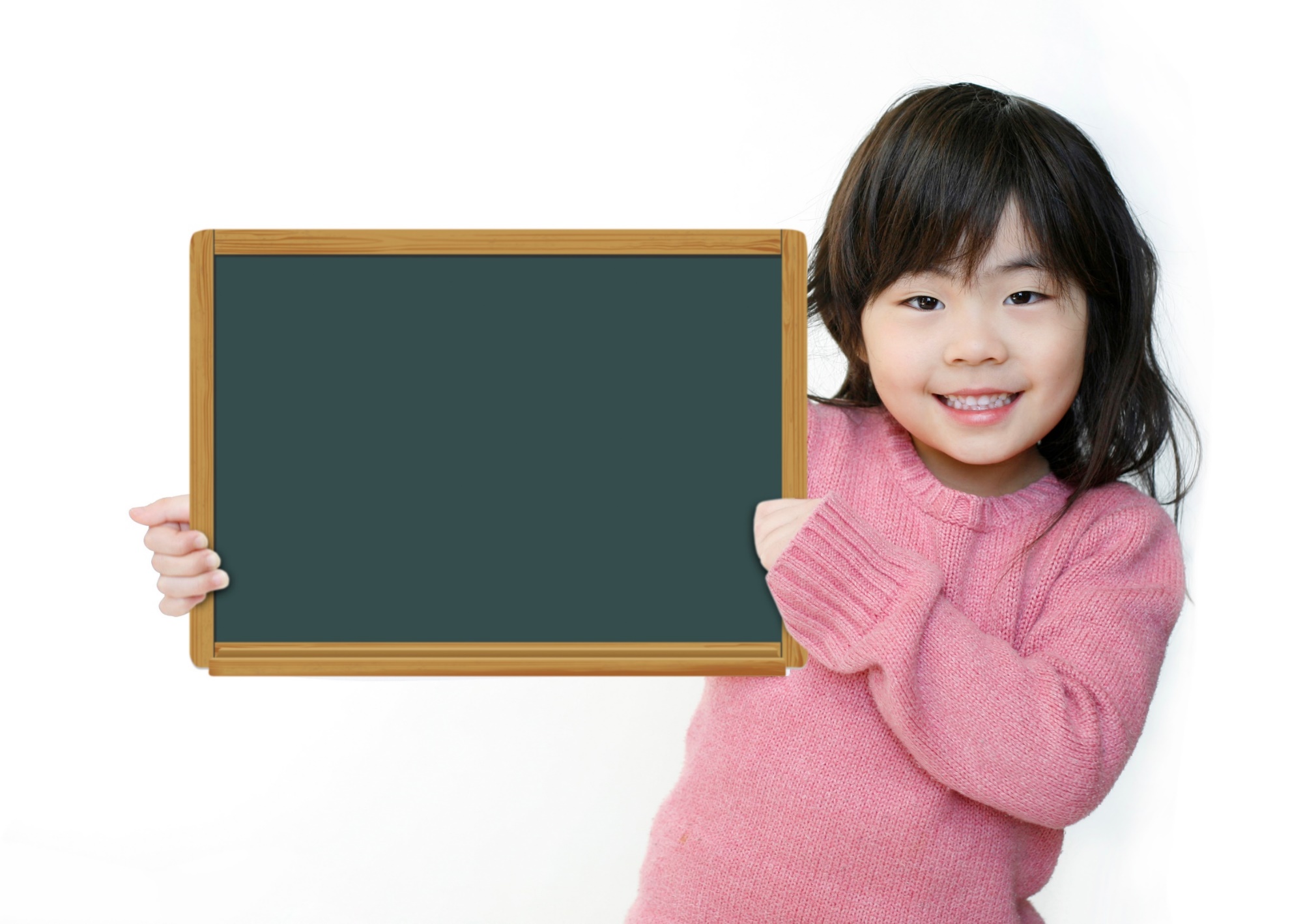 Production
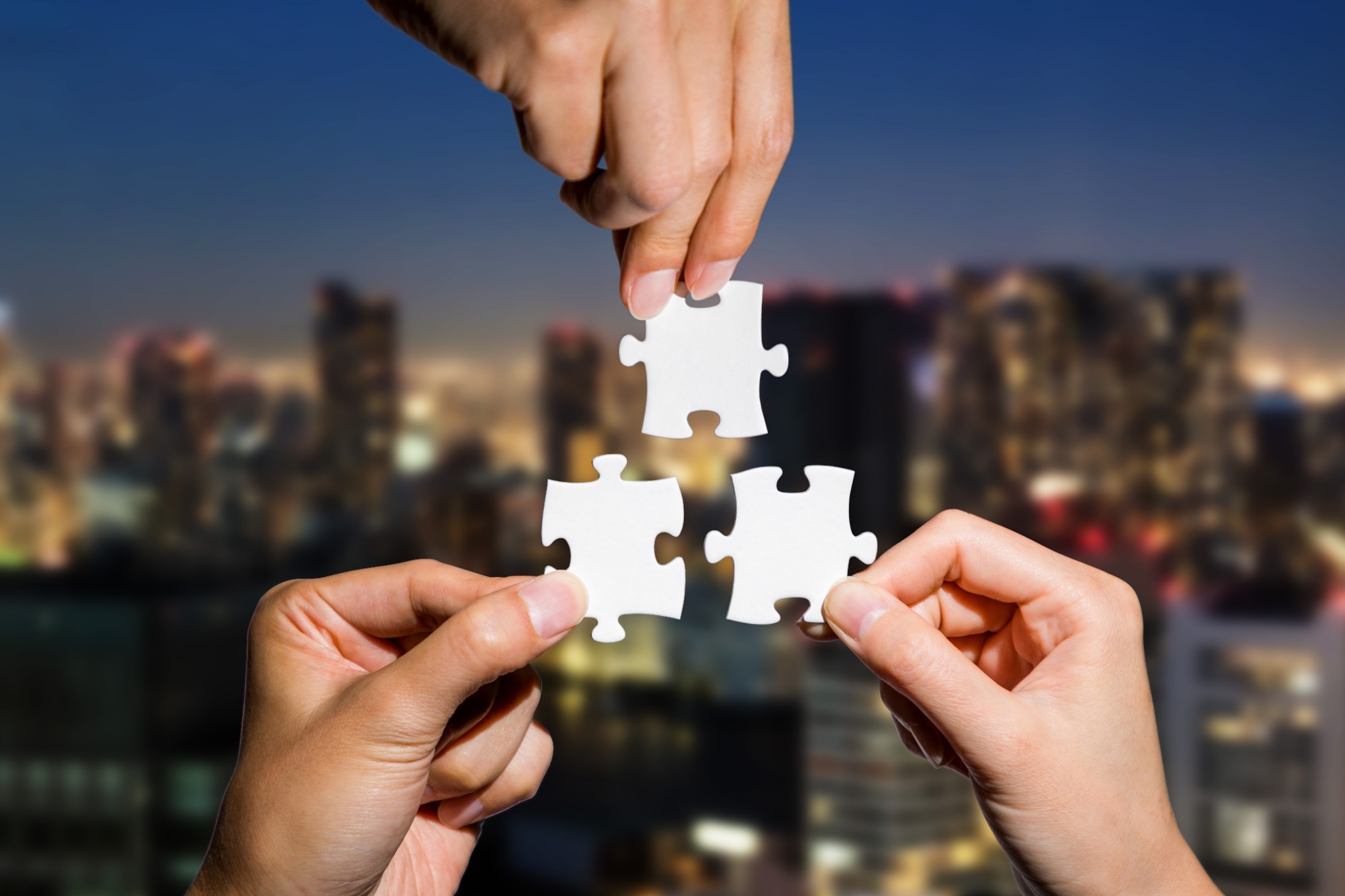 CONSOLIDATION
Extra Practice 
WB, page 12
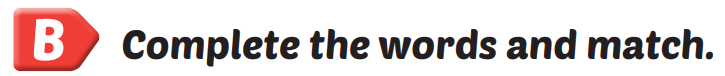 e
w
r
Y
3
v
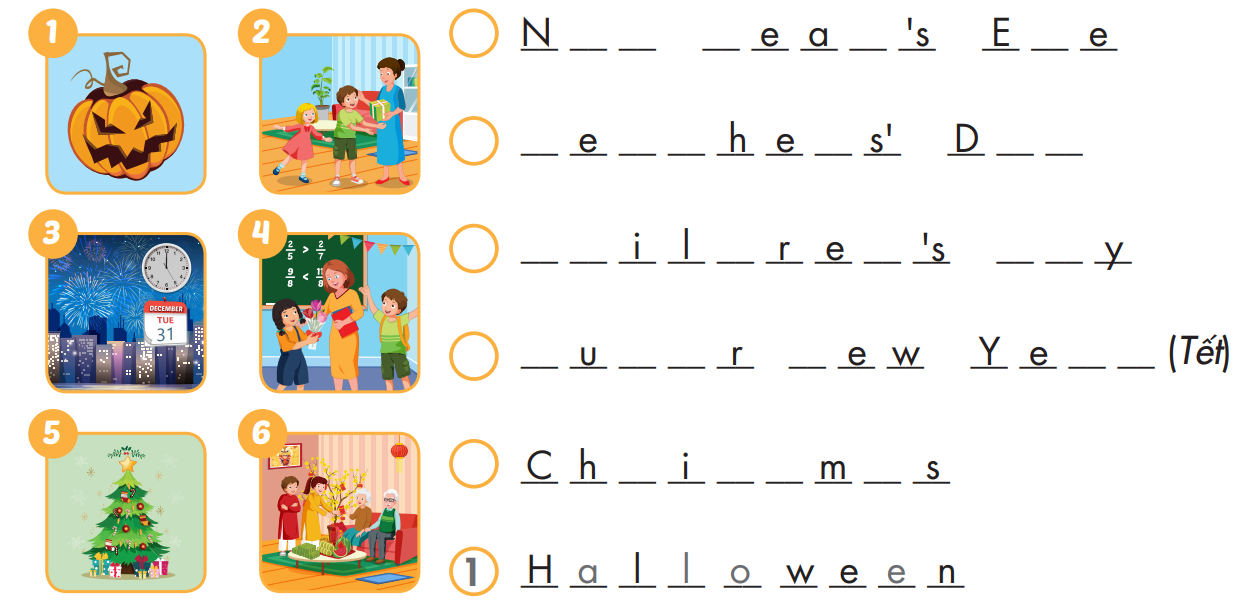 T
a
c
r
a
y
2
2
C
h
d
n
D
a
6
L
n
a
N
a
r
5
r
s
t
a
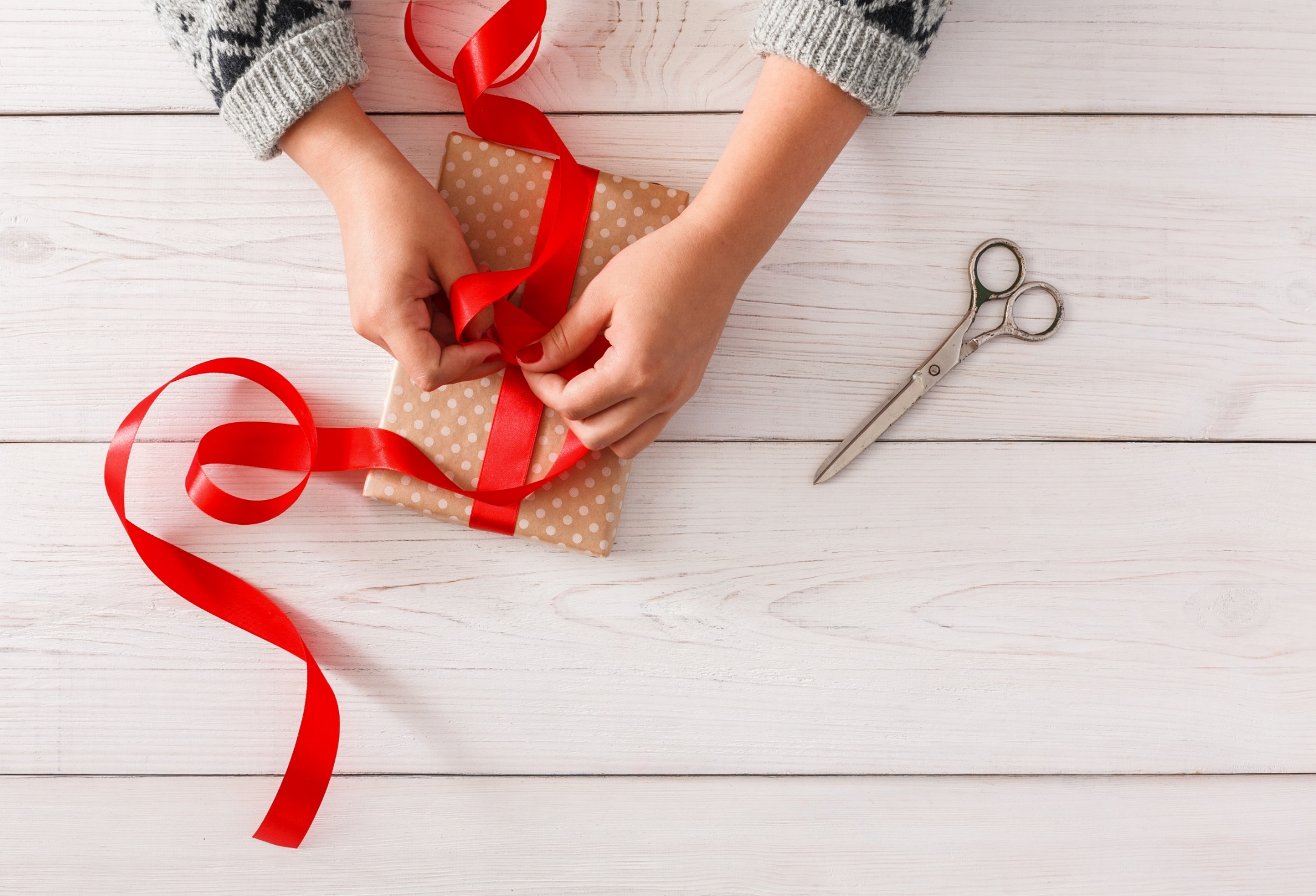 WRAP-UP
Today’s lesson
Vocabularies

Halloween, NewYear's Eve, Lunar New Year (Tết), Christmas, Teachers' Day,
 Children's Day
Structures/ Sentence patterns

What's your favorite holiday? 
- It's Halloween.
What's her favorite holiday? 
- It's Christmas.
Homework
Practice the vocabularies and structure, and make sentences using them. 
Do the exercises in Tiếng Anh 5 i-Learn Smart Start WB (page 12)
Do the exercises in Tiếng Anh 5 i-Learn Smart Start Notebook (page 10)
Prepare the next lesson (page 21 SB)
Play the consolidation games in Tiếng Anh 5 i-Learn Smart Start DHA App on www.eduhome.com.vn